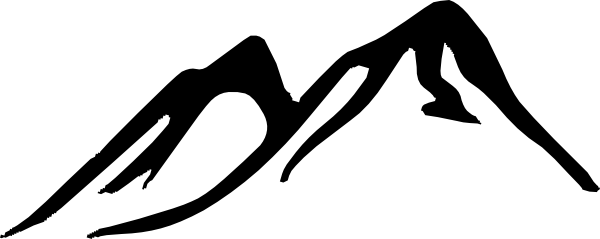 Lofoten Hunters
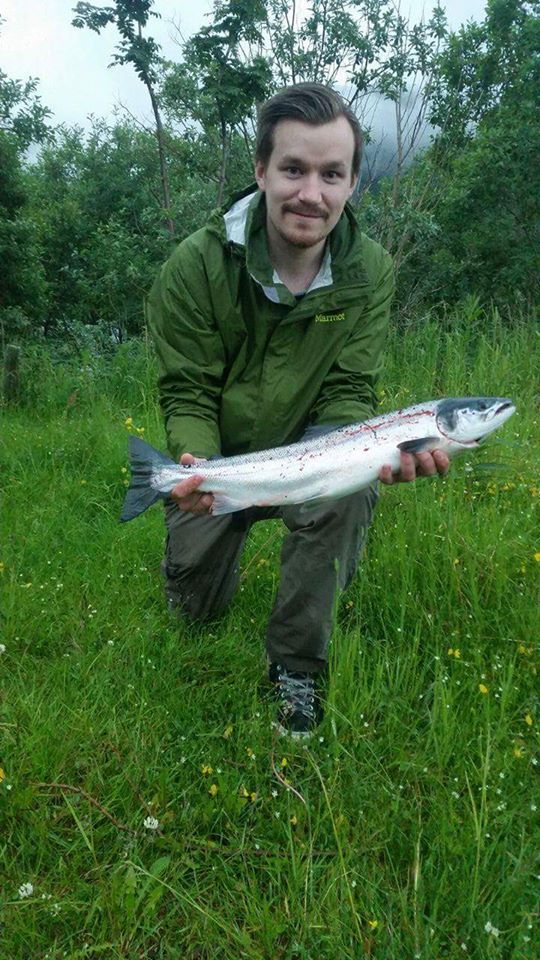 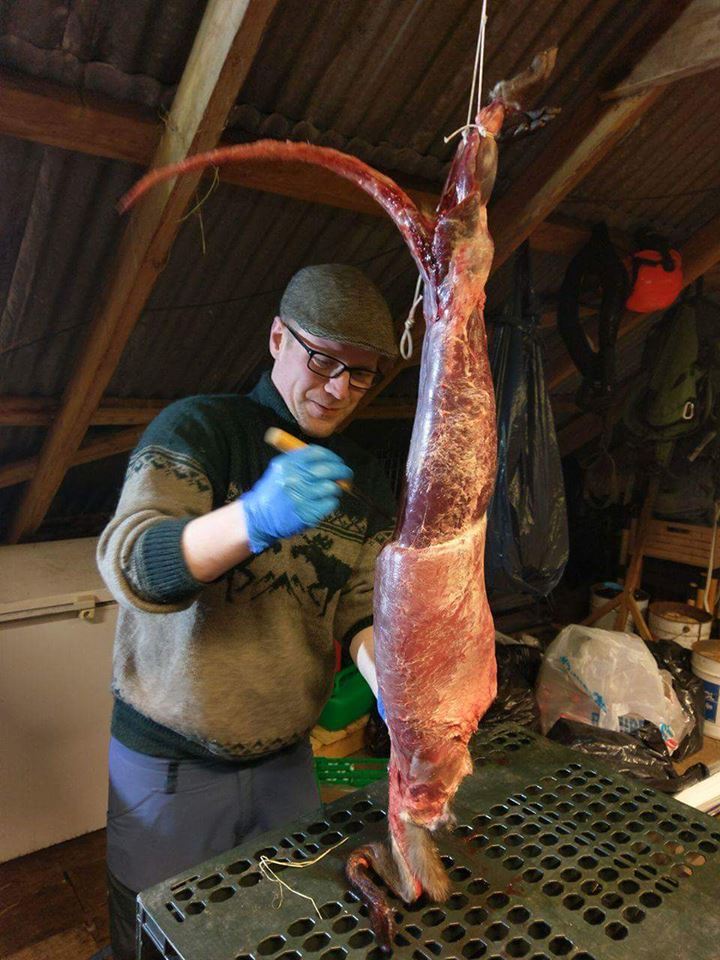 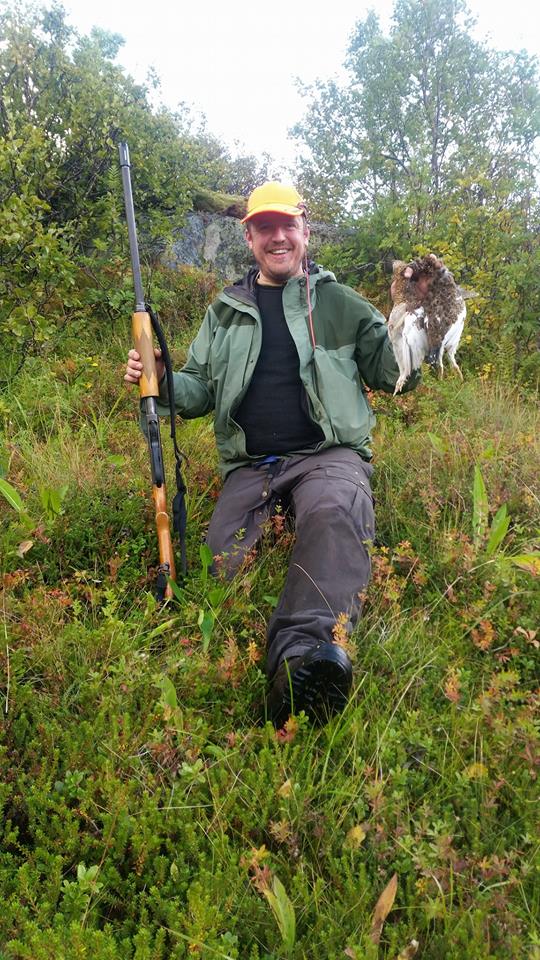 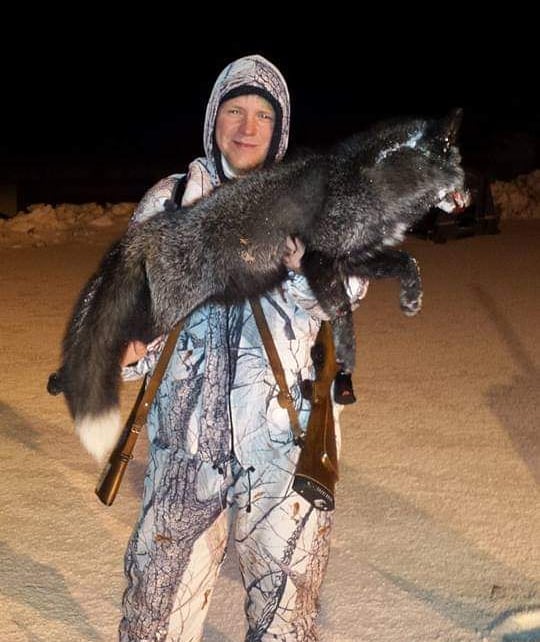 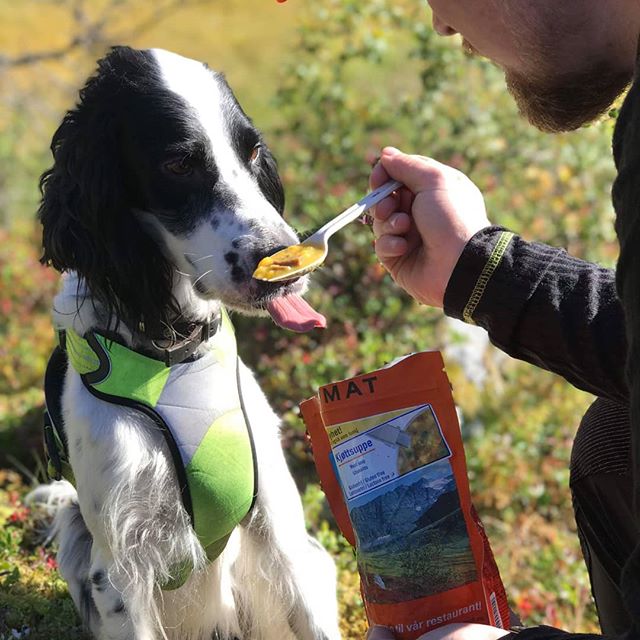 Våre Verdier
Human jakt
Opplæring og videreformidling 
Naturen som en resurs 
Opplevelser og kameratskap
GOD FORVALTNING
Naturmangfold i alle ledd
Høste av naturens overskudd
Regulering av bestander
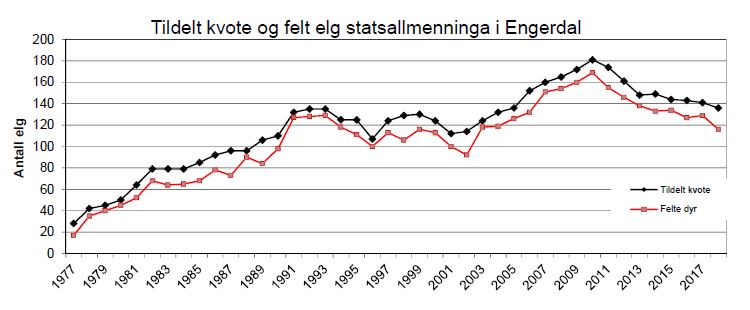 Statistikken
Statistikken
Statistikken
Jaktbare Predatorer i naturen
Rev
Kråke
Ravn
Mink
Røyskatt
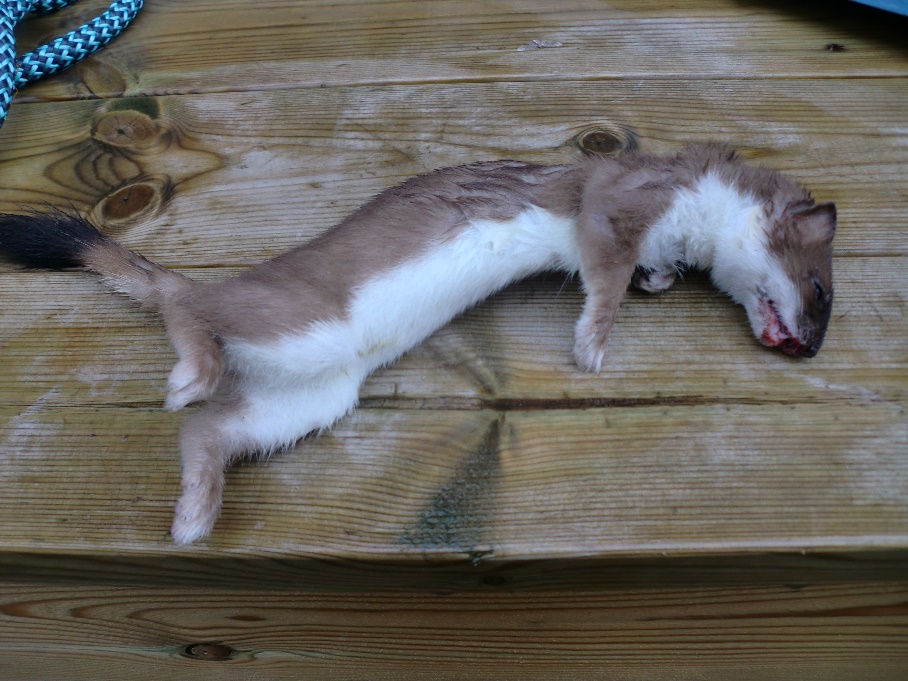 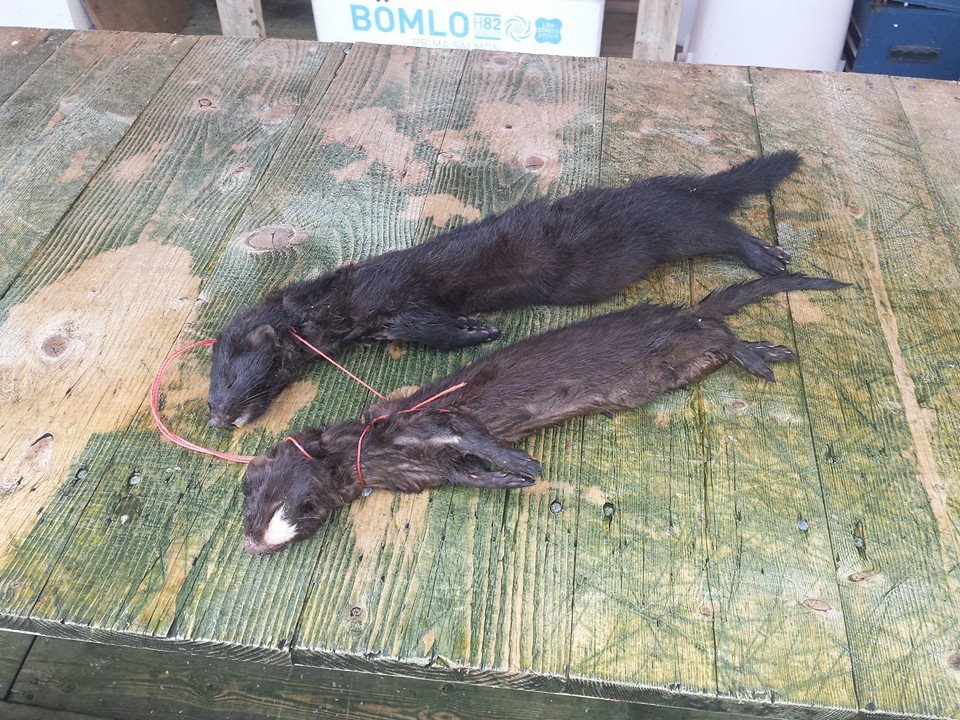 Rev
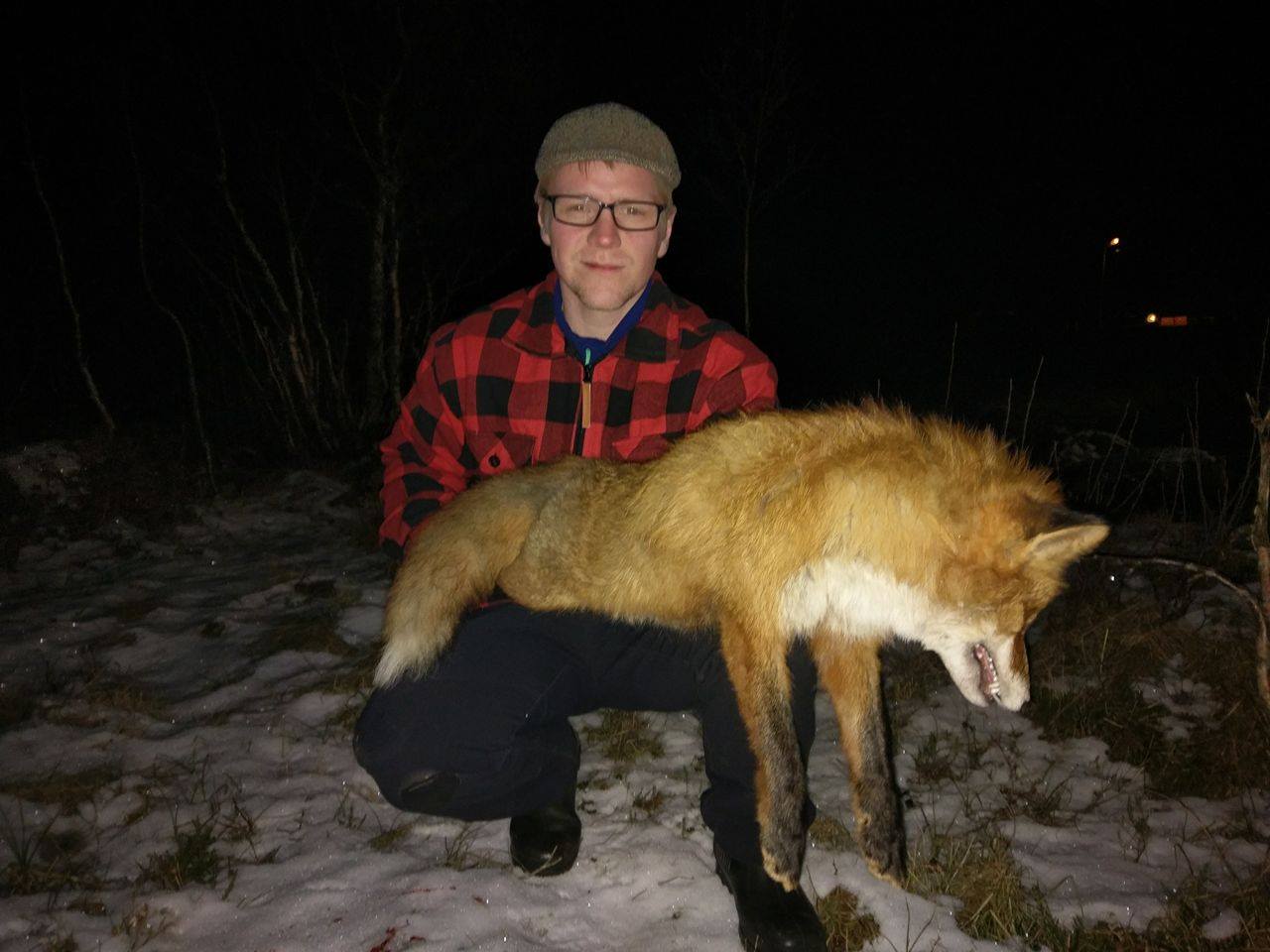 Revir
Formeringsevne
Ernæring
Tilpasningsdyktig
Turistene
Sykdommer
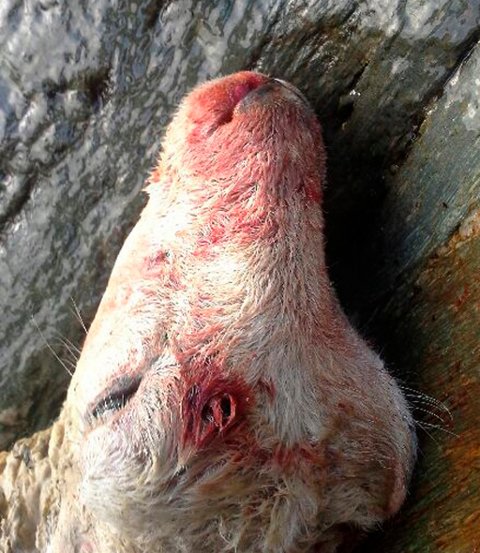 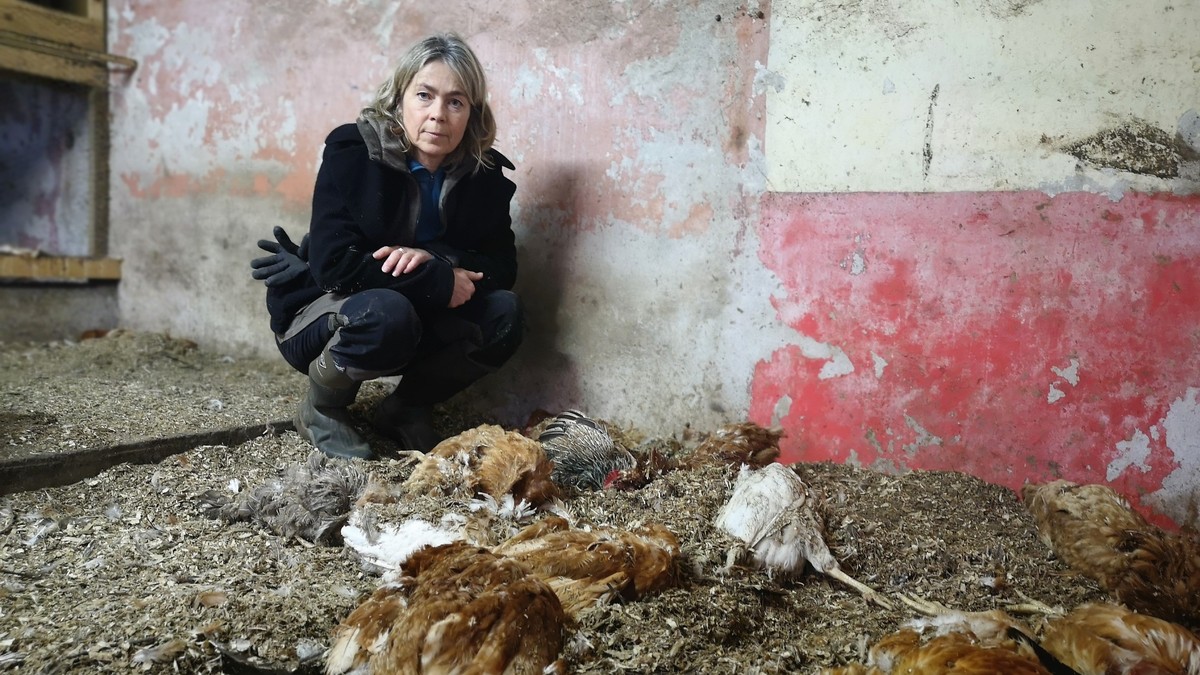 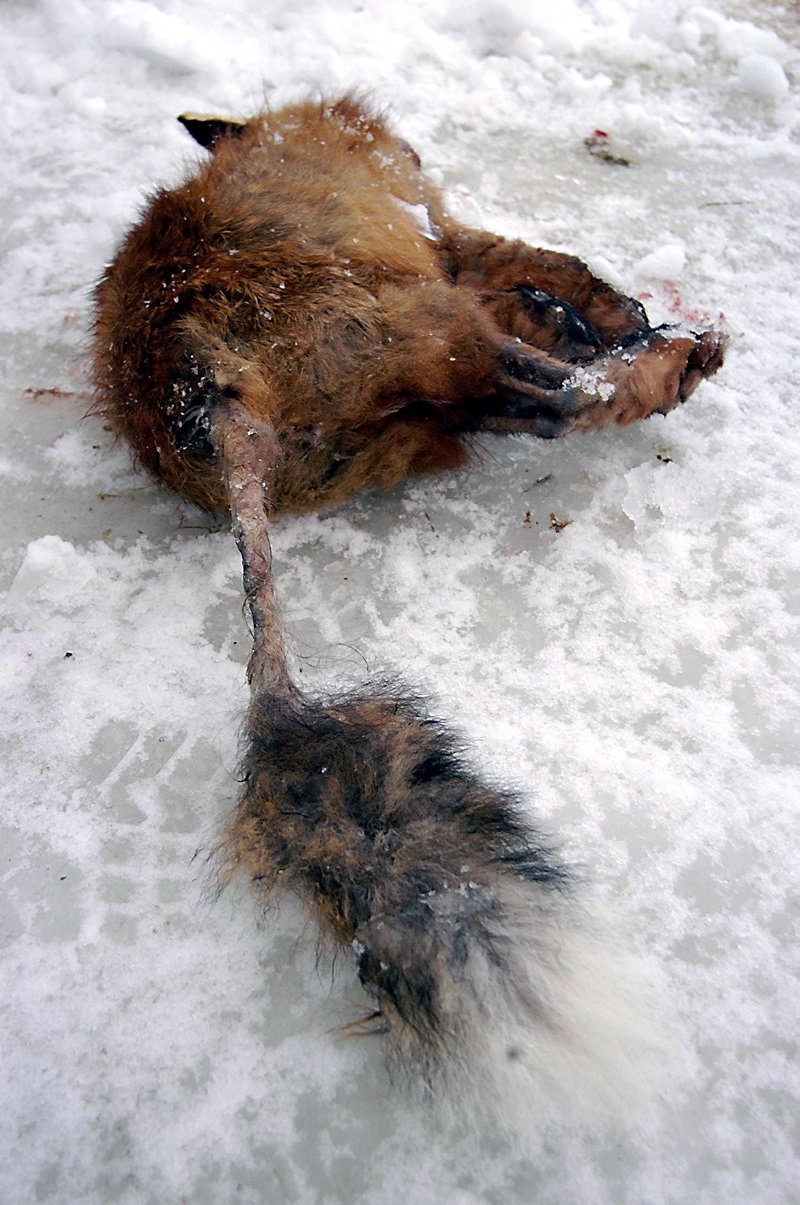 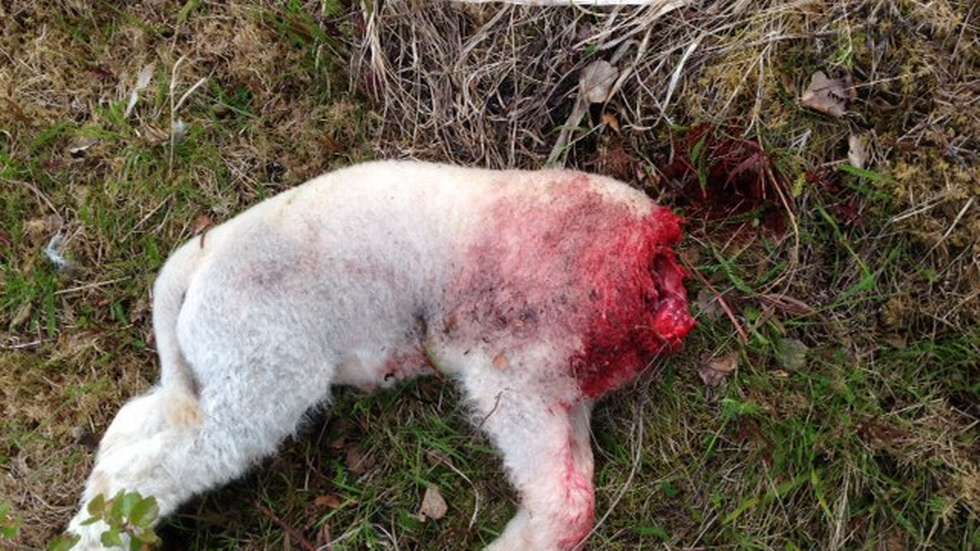 -Sander 9mnd, bitt av skabbrev (Alta)
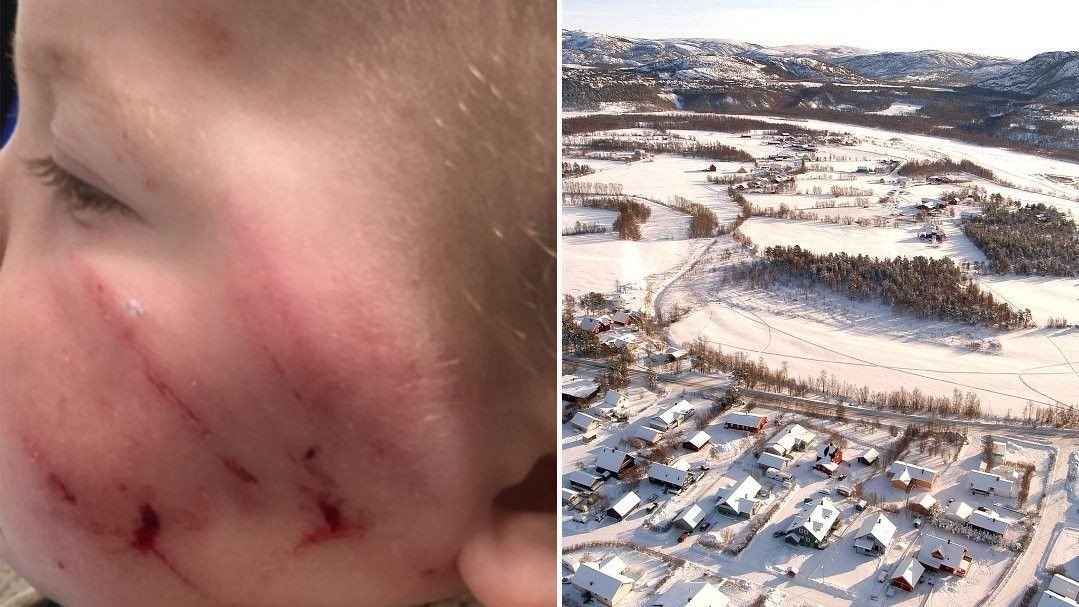 Mink
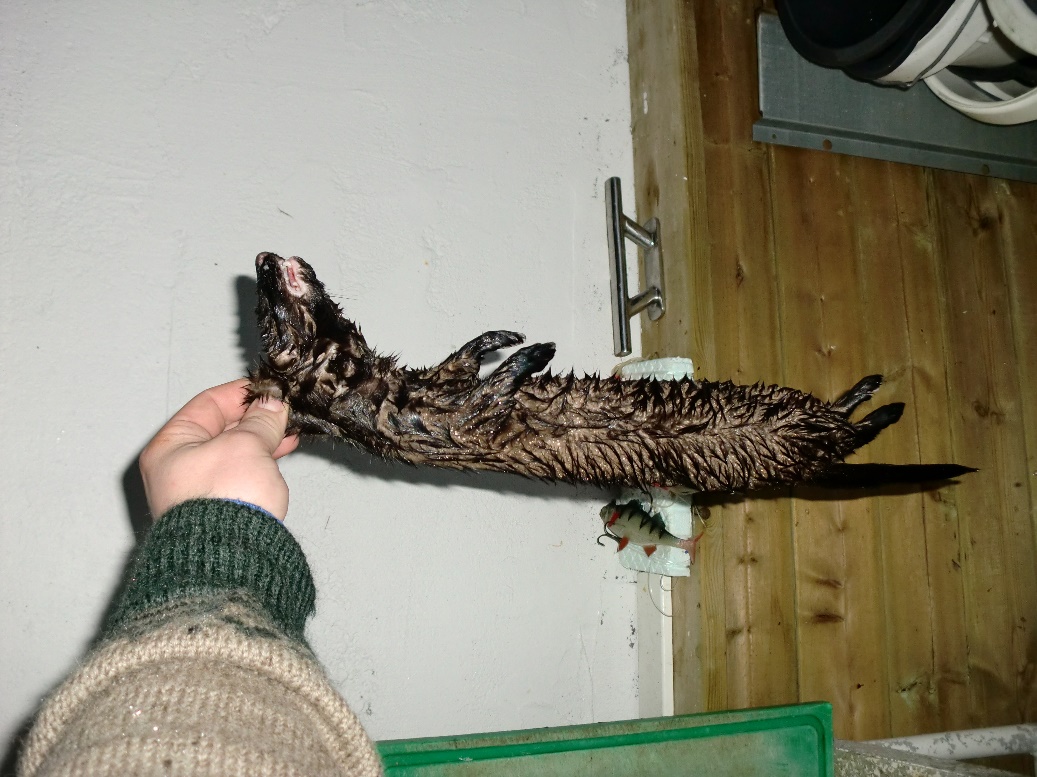 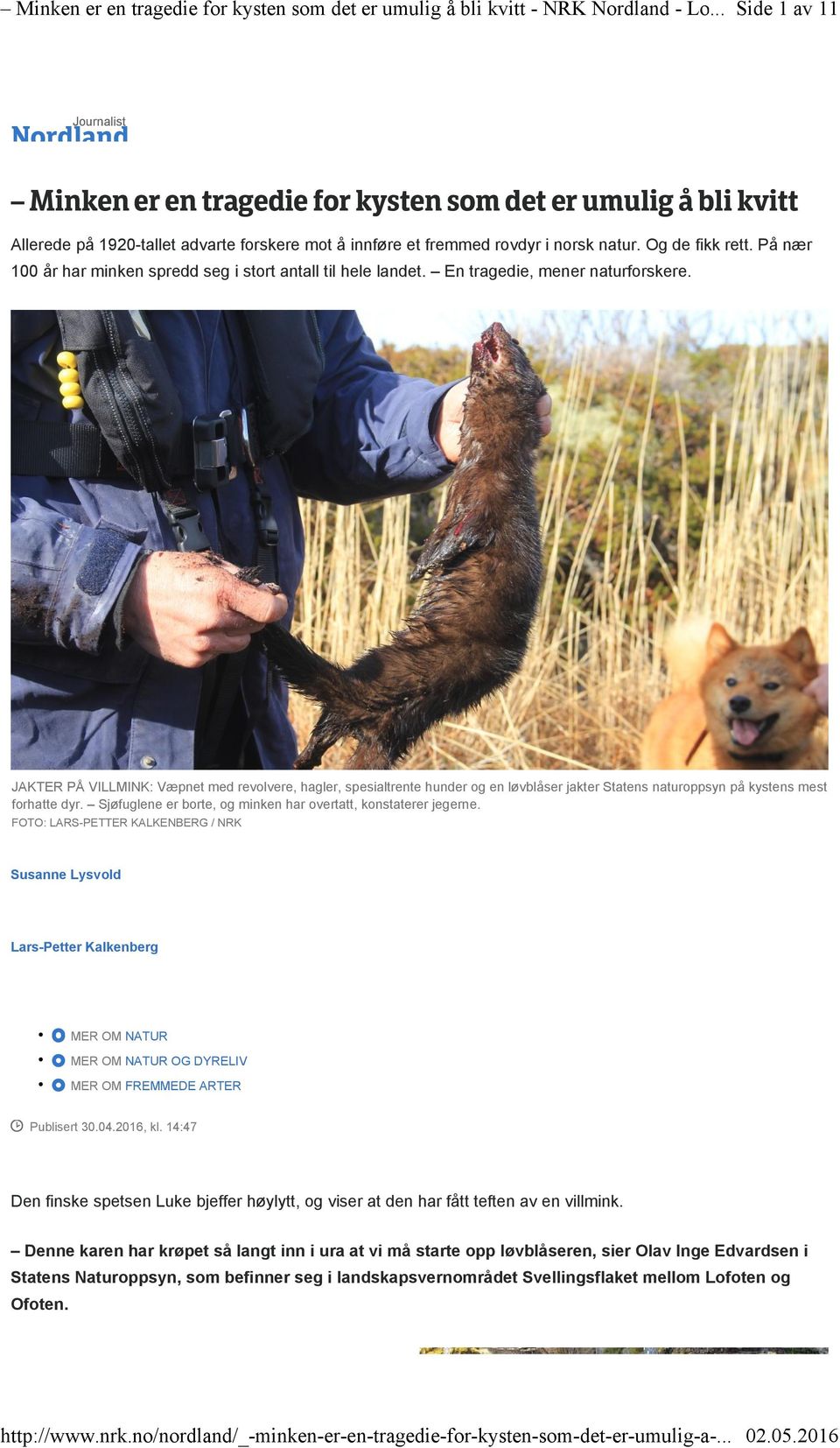 Populasjon
Uønsket og svartelistet
Store skader
Effektiv jeger
Fellefangst – lær deg reglene
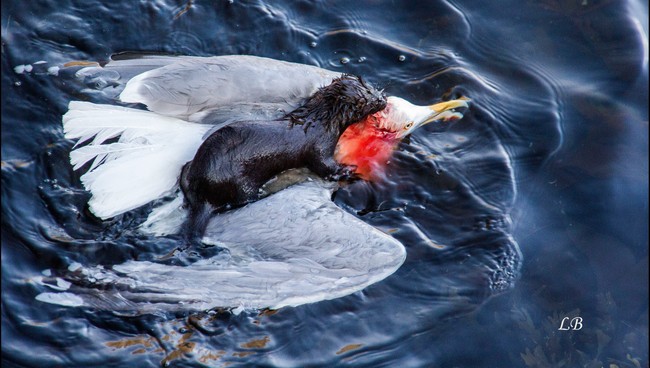 Fellefangst – enkelt og effektivt!
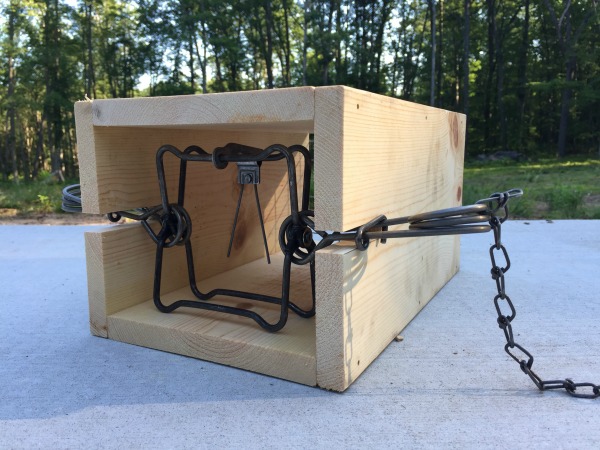 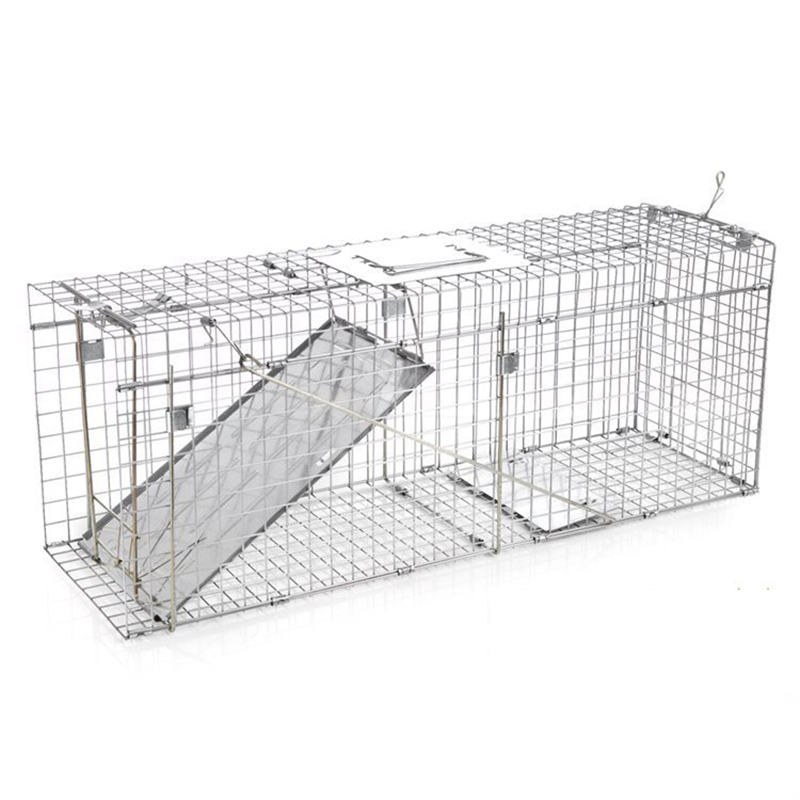 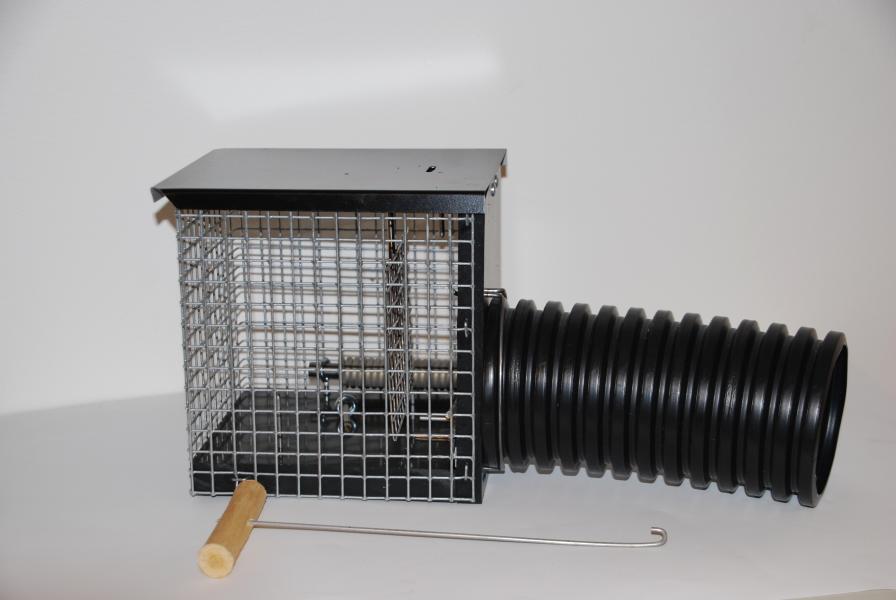 Kråkefuggel
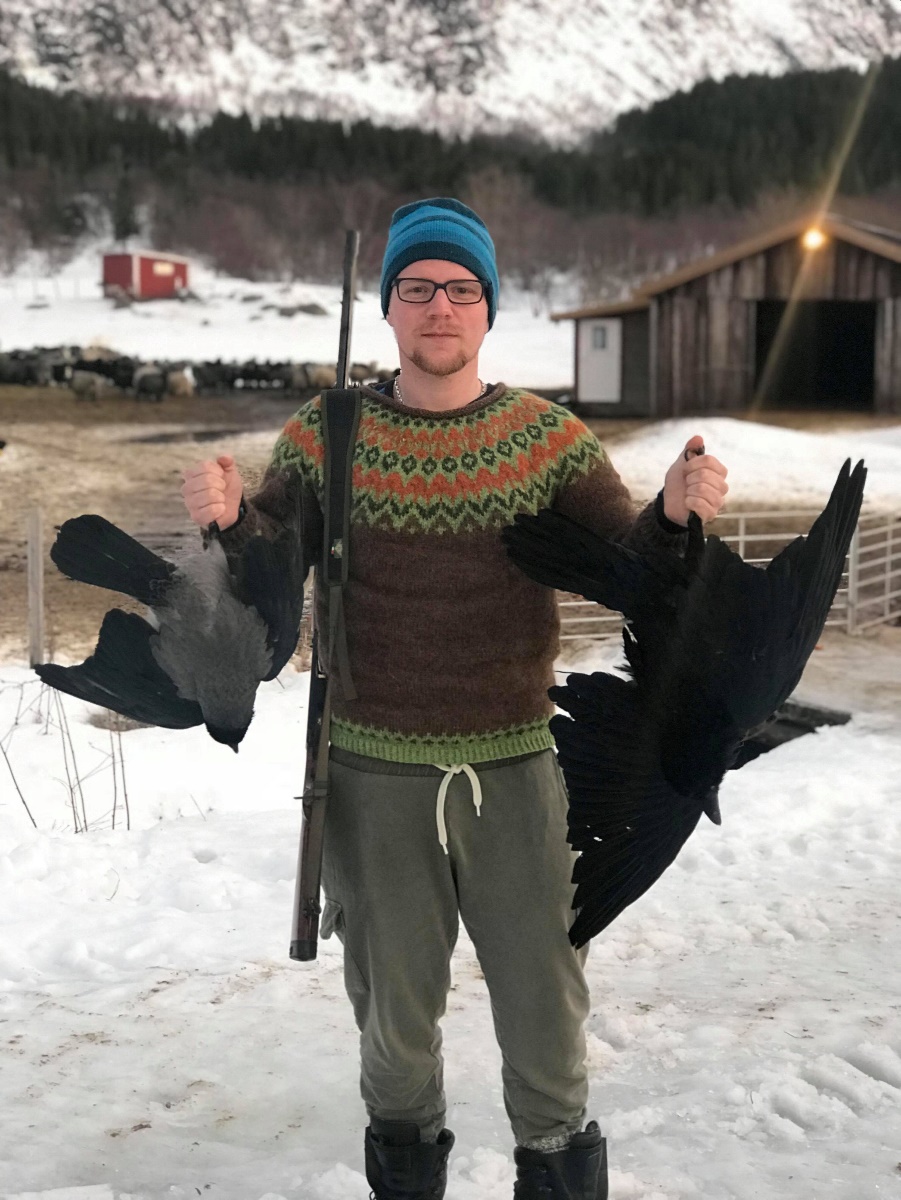 Populasjon
Åtseletere
Rovdyr og eggtyver
Kloke fugler
Hva får disse til å øke kraftig i antall?
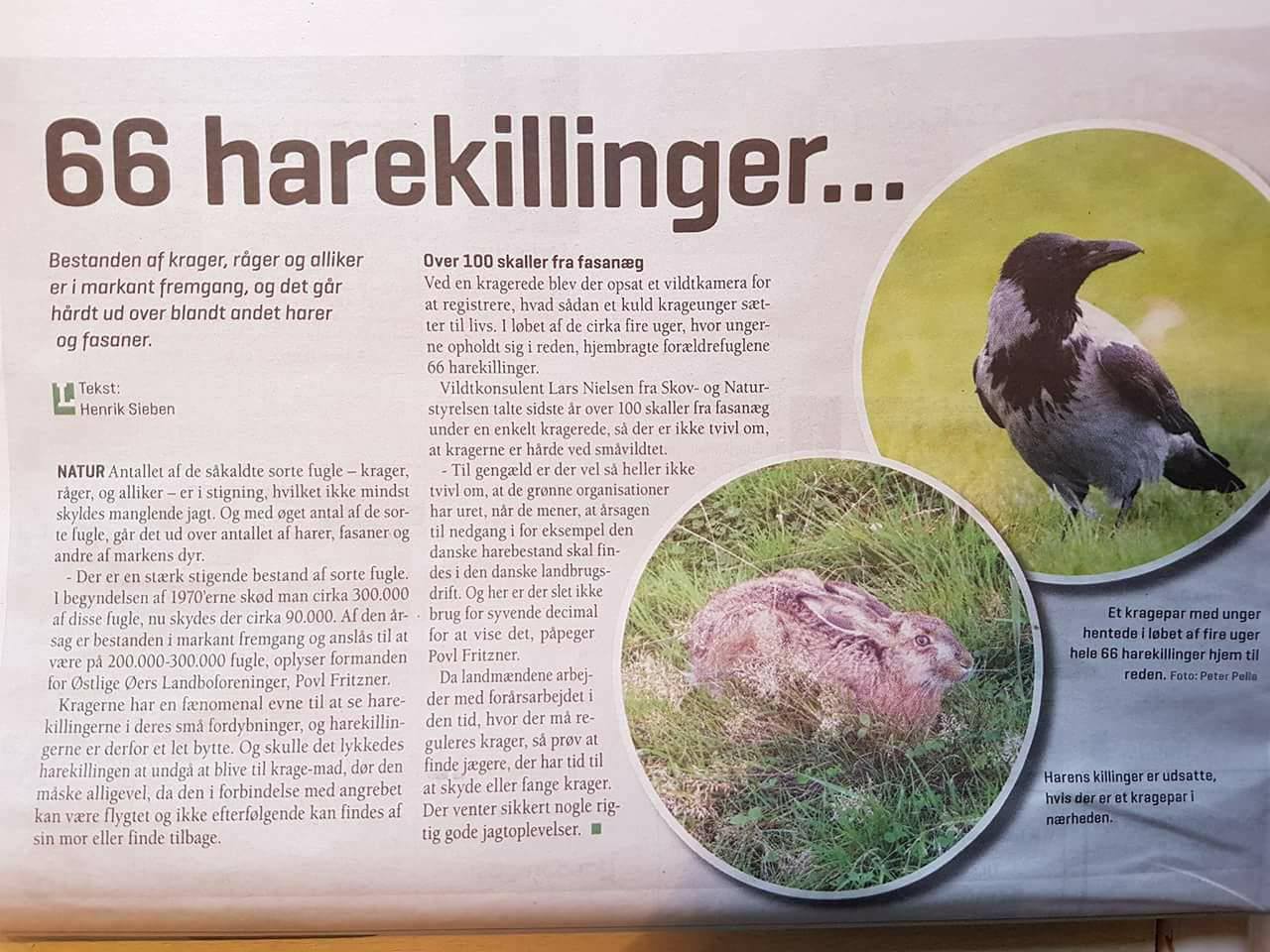 Jaktformer
Fellefangst
Hi-jakt
Jakt med hund
Åtejakt 
Posteringsjakt/gluggejakt
(Støkkjakt)
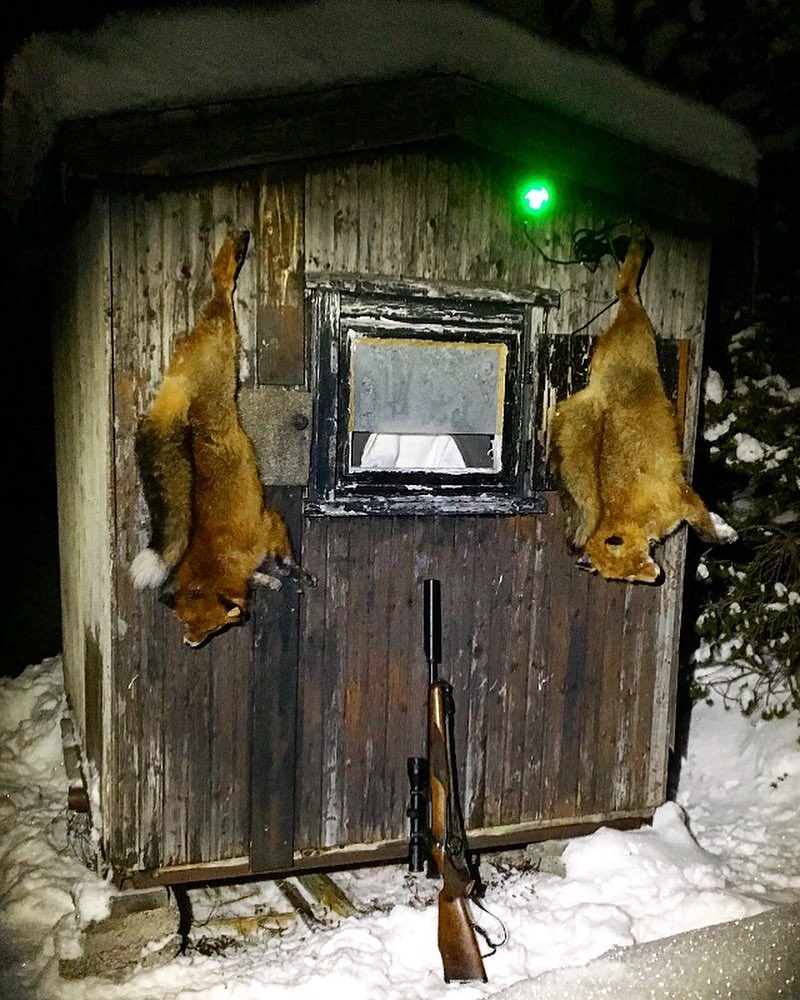 Revejakt
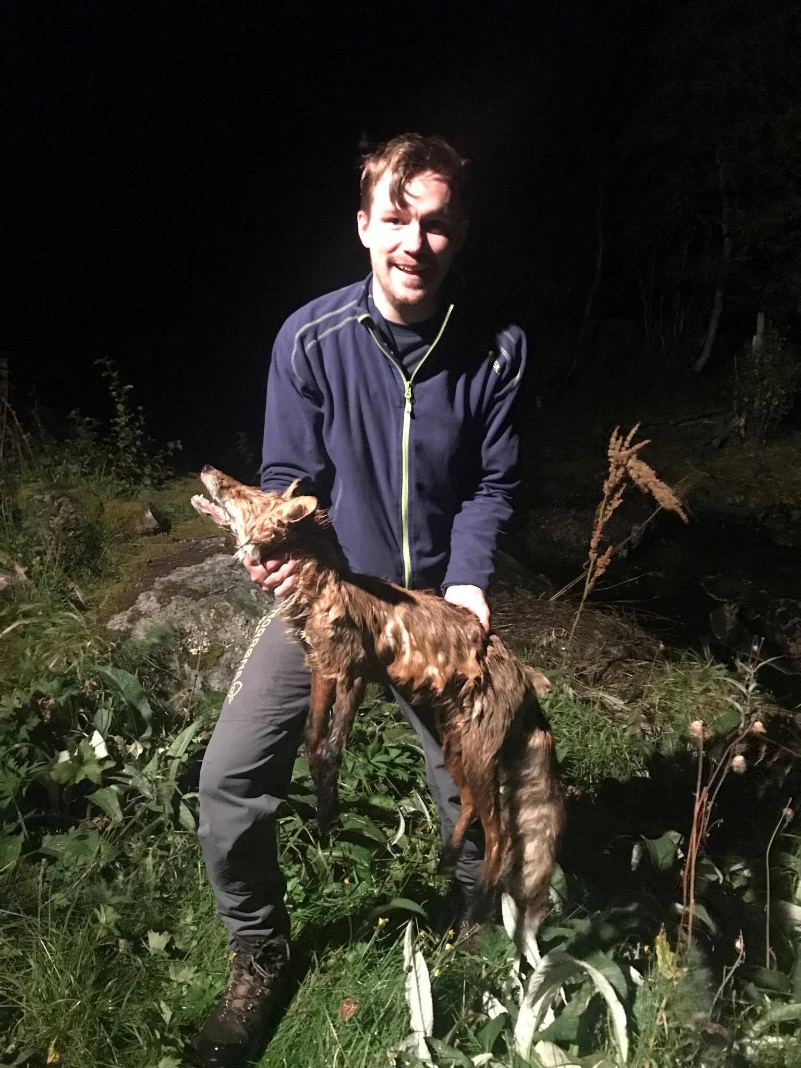 Få tillatelse fra grunneiere
Lage strategiske åteplasser
Fore åte over lengre tid
Åtekamera 
Jakte aktivt
Den tidlige valpejakta
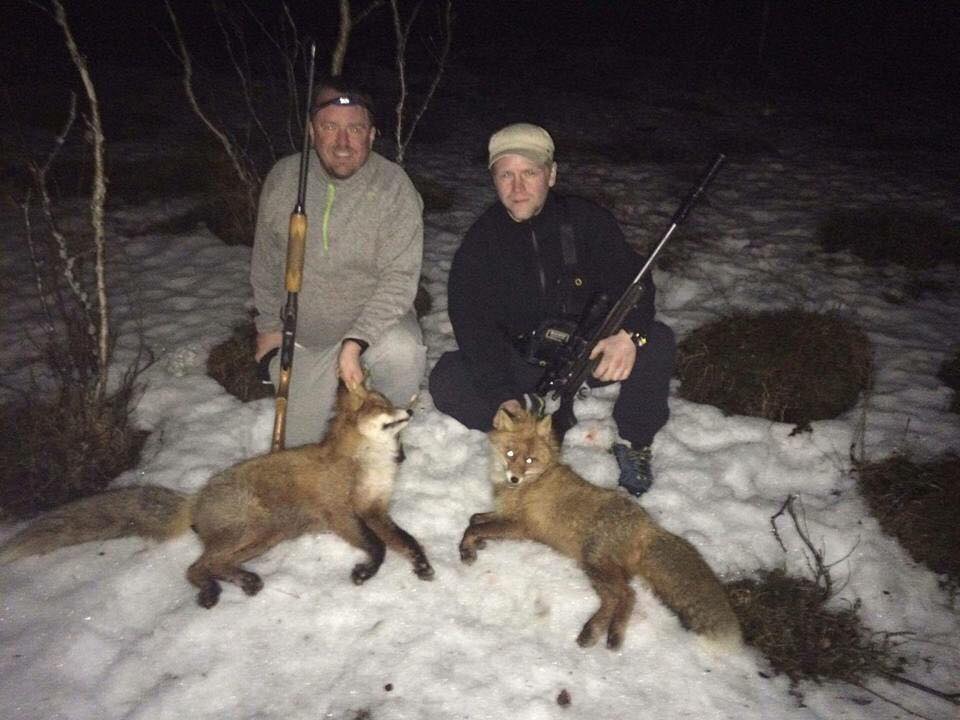 Uten åtebu – krevende jakt!
Kaldt
Spennende!
Krevende
Kjennskap til dyrets adferd 
Kamuflage
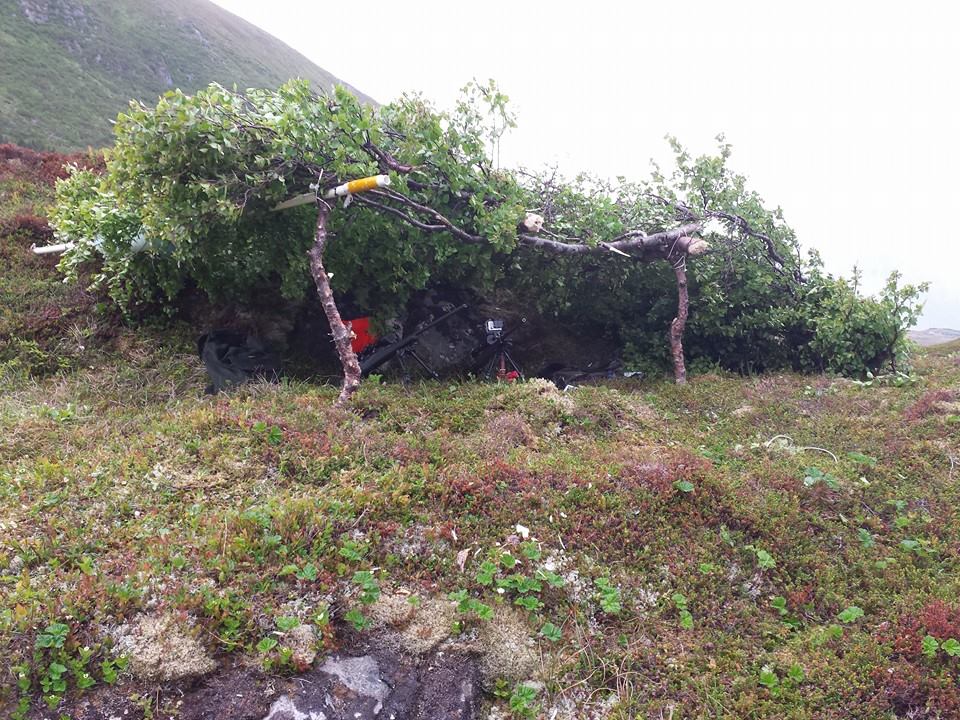 Kamoflage, ikke i nord!
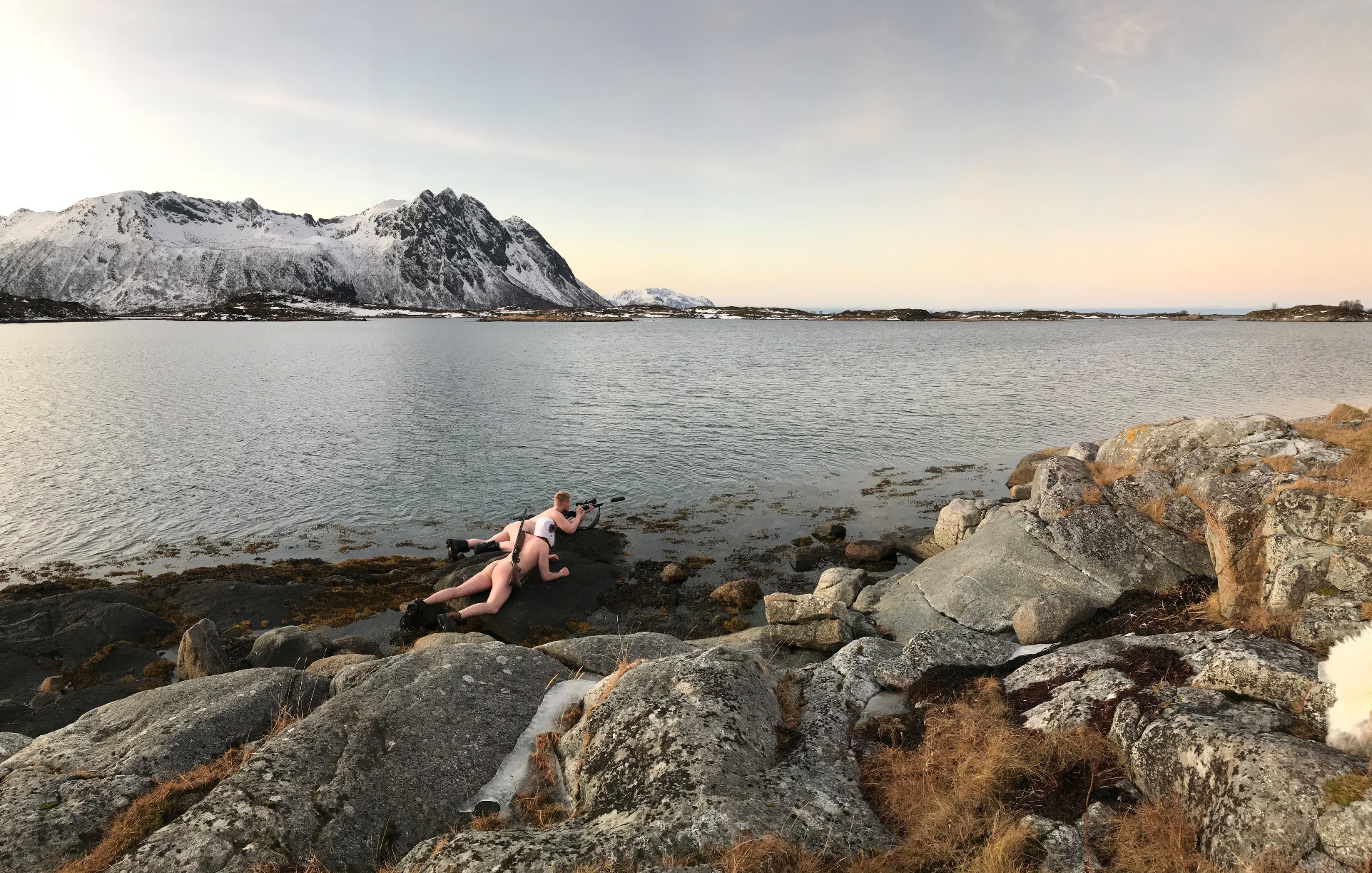 Åtebu – en del av gården
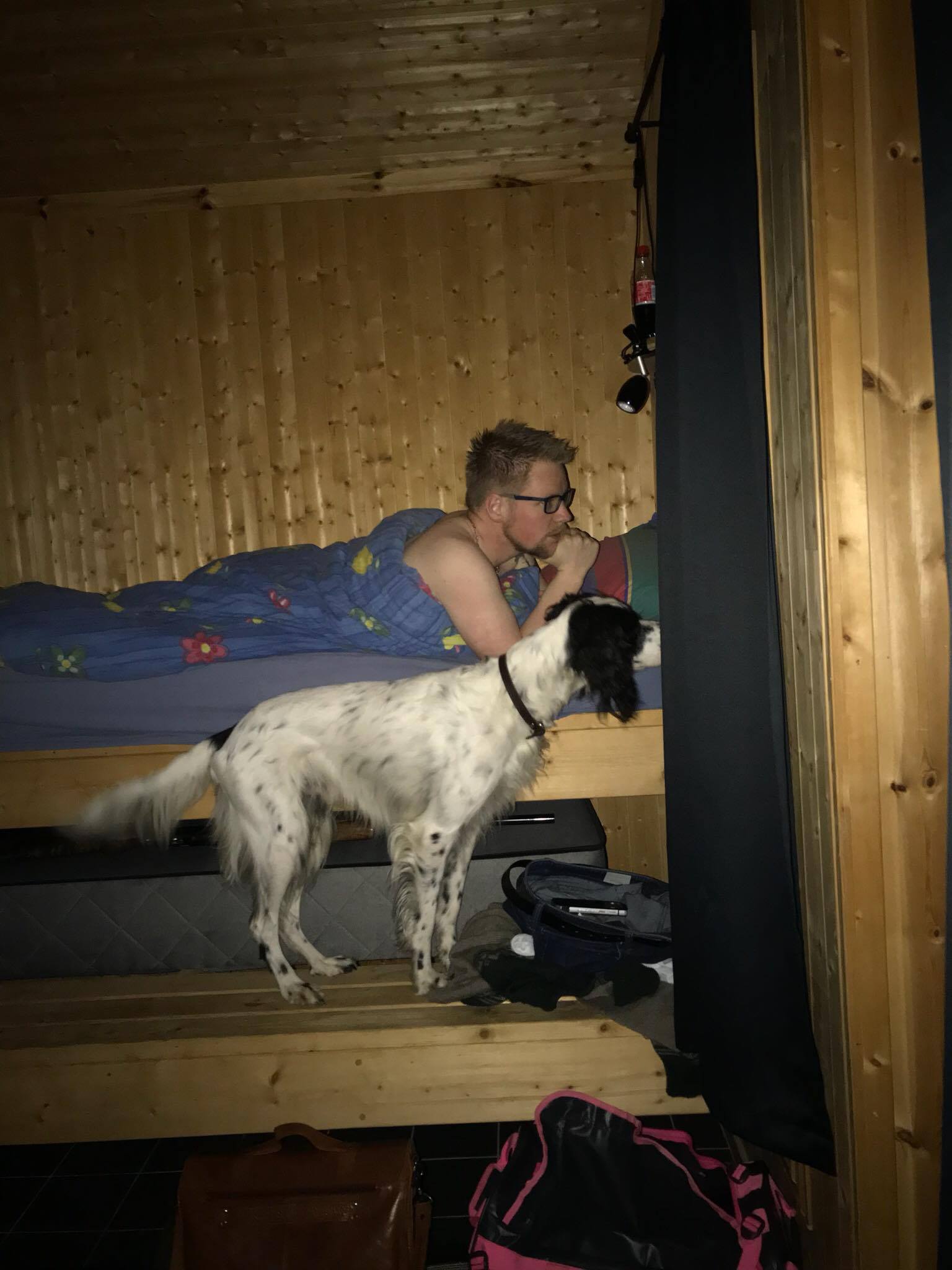 Låve
Naust
Rorbu
Garasje
Campingvogn 
Badstue
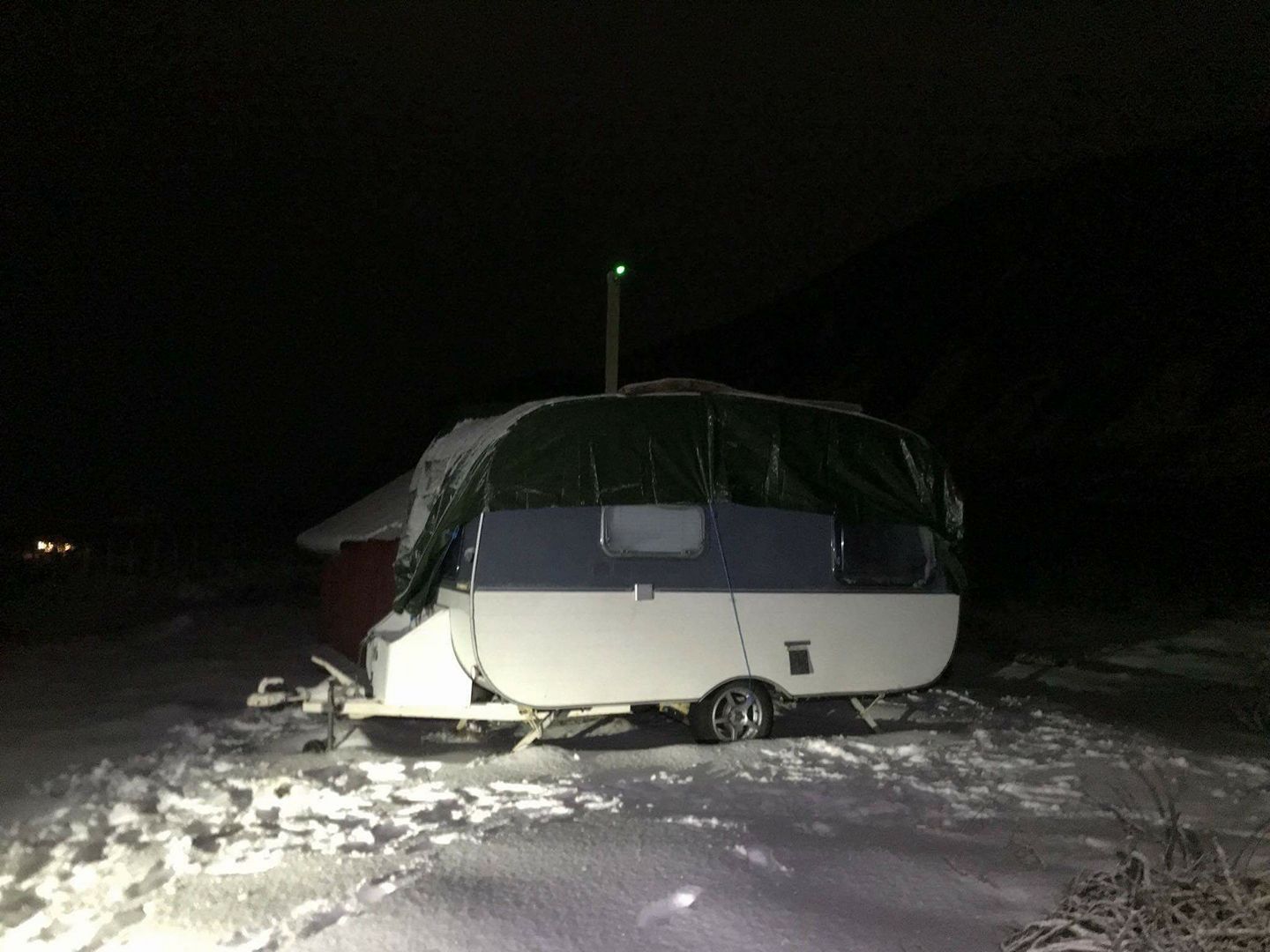 Åtebu, til glede for mange
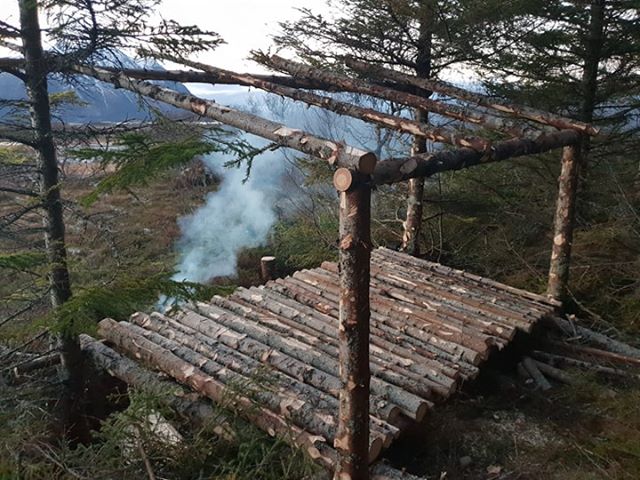 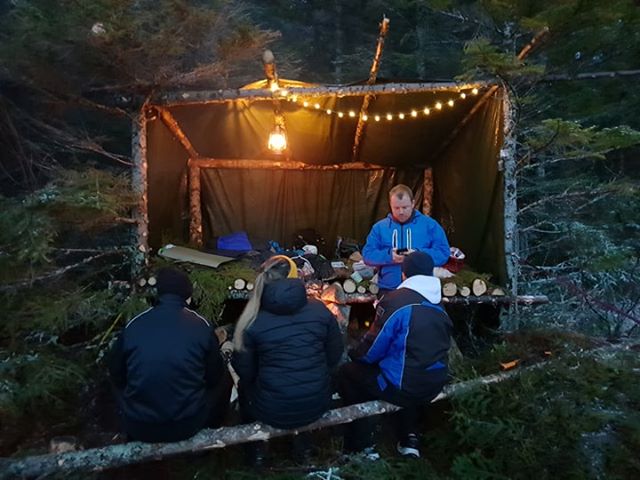 Åte – kråke og rev
Hva bruker vi?
Hva funker?
Mye mat på åte?
Hva må en tenke på når det kommer til plassering av åte?
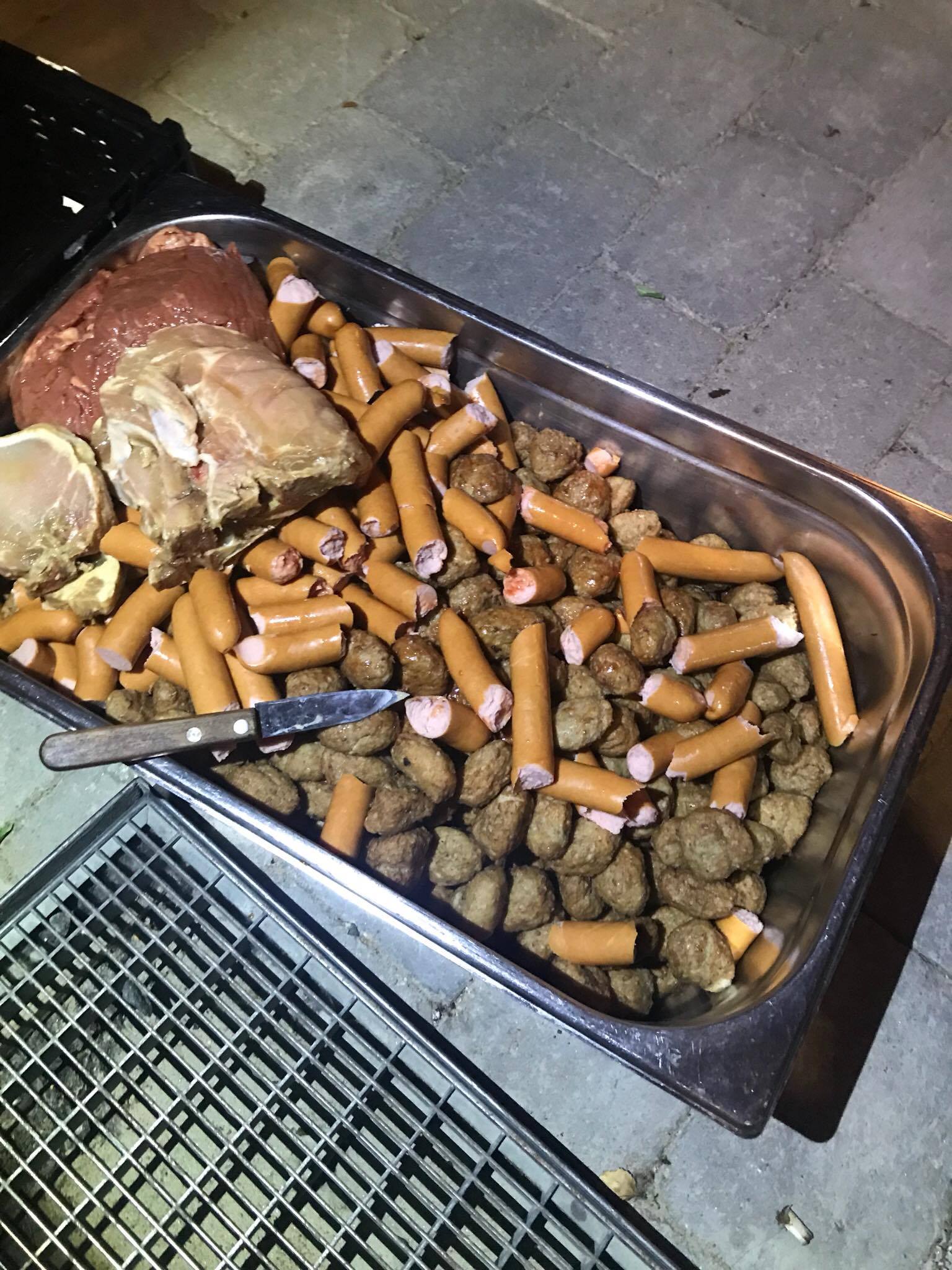 Åtekamera
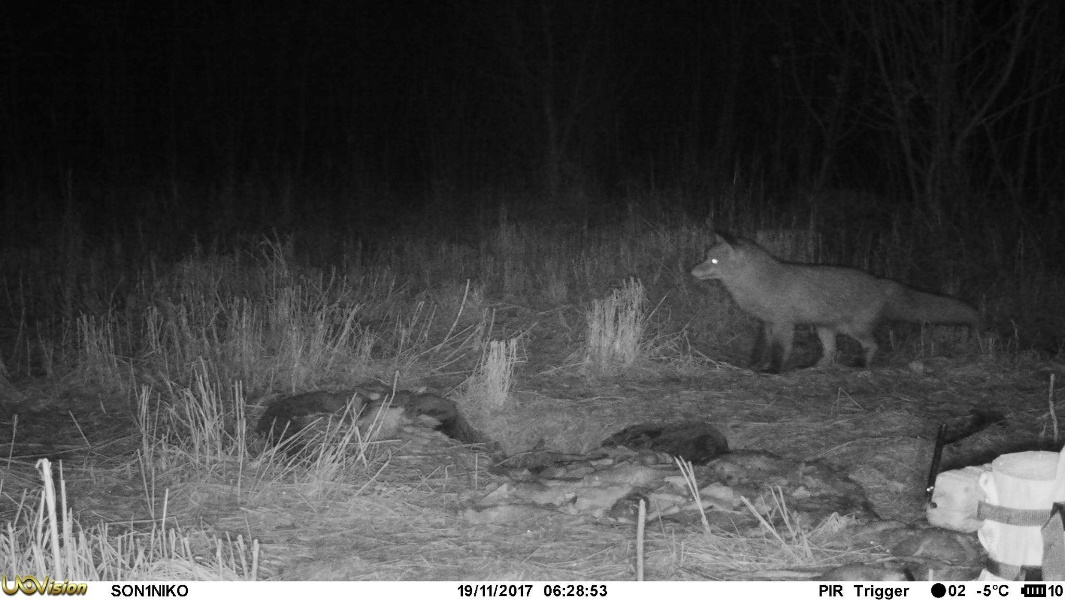 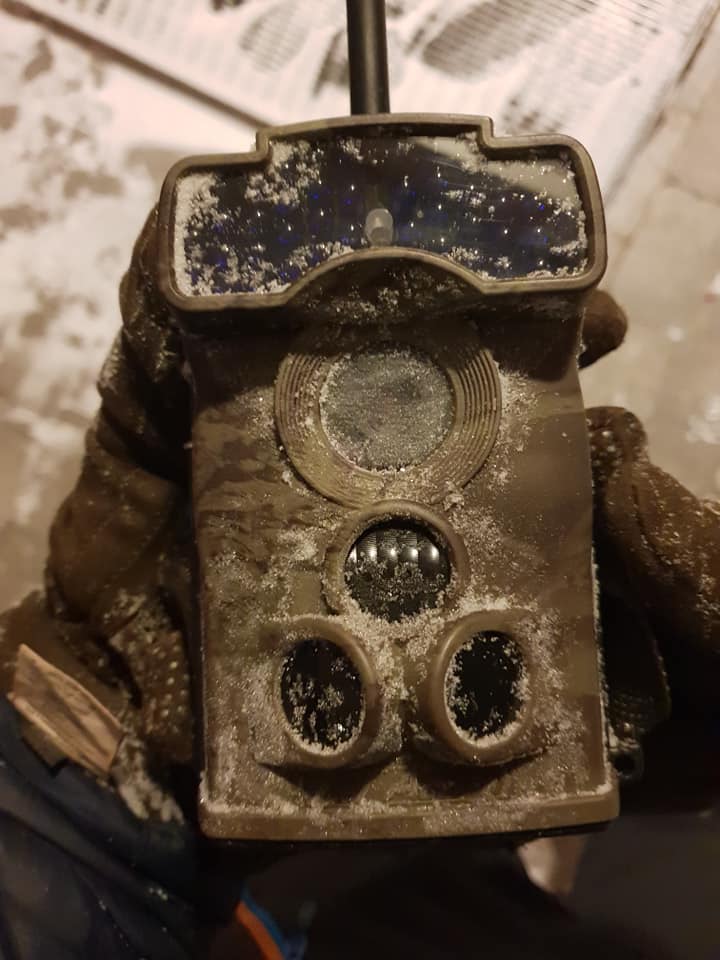 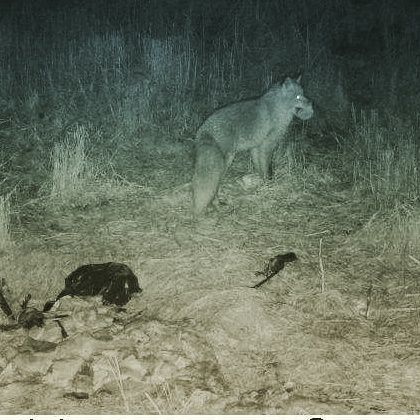 Når alt gjøres rett
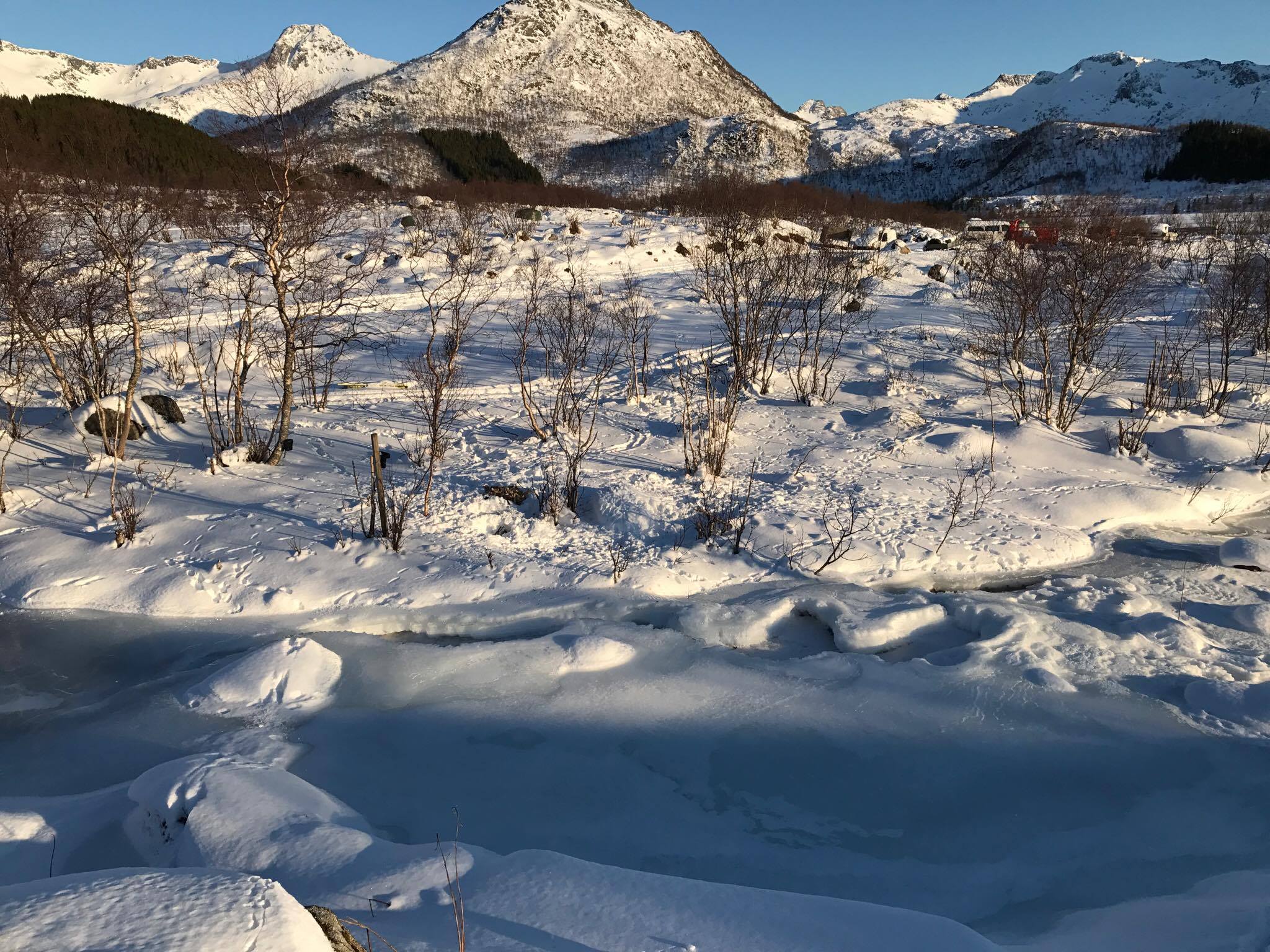 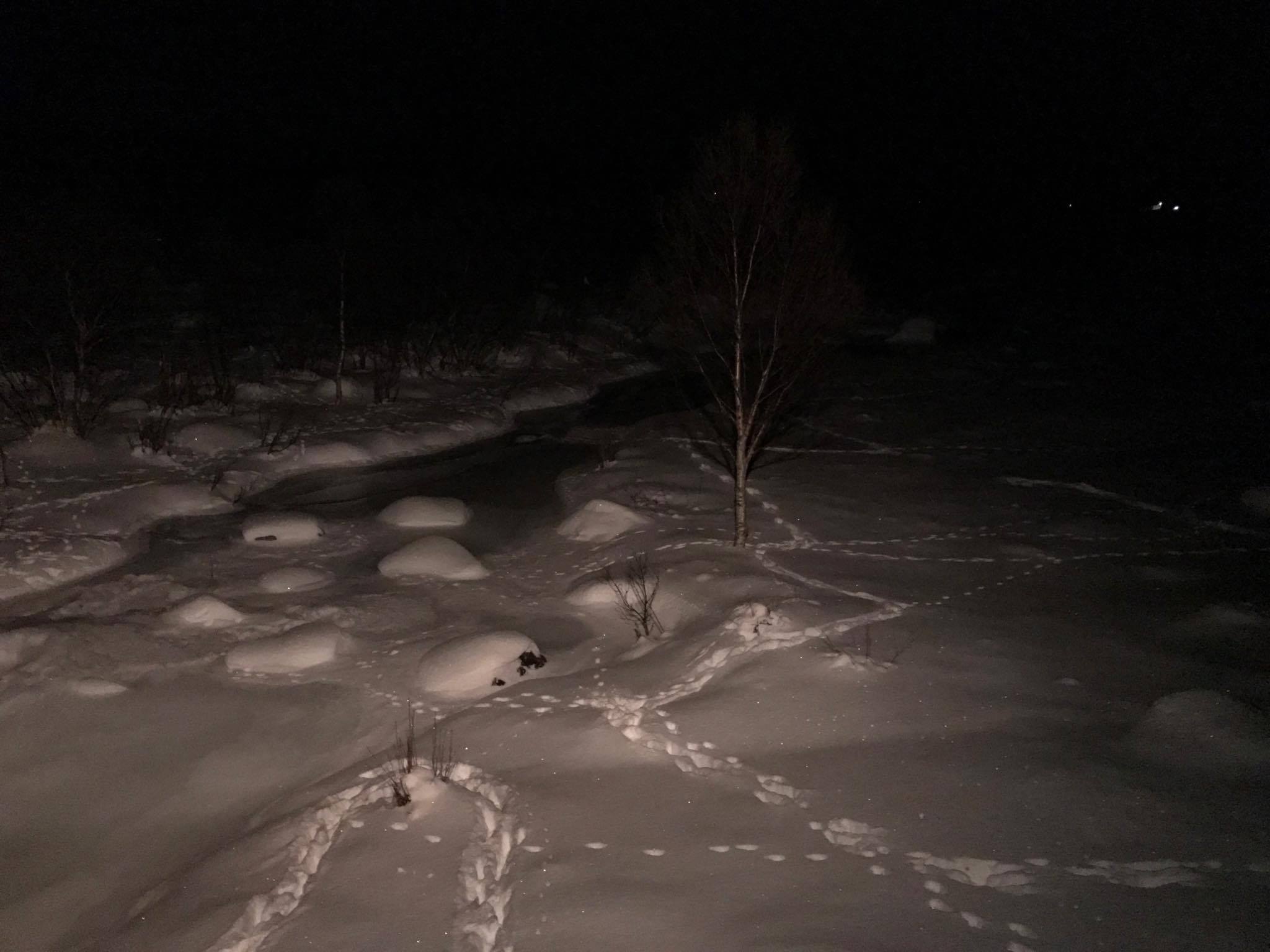 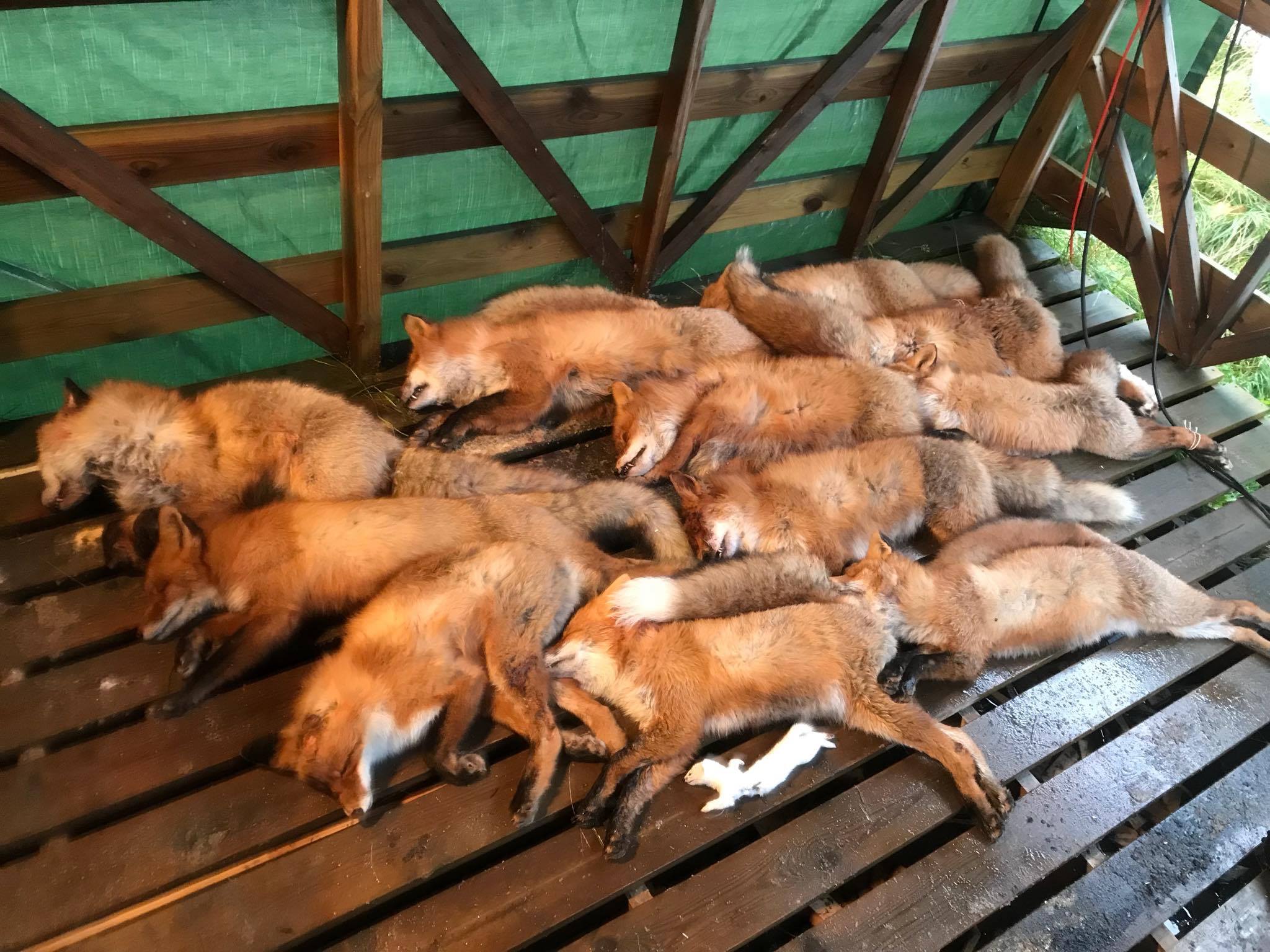 Den tidlige valpejakta
Utrolig effektiv
Krever forarbeid
Dårlig pels
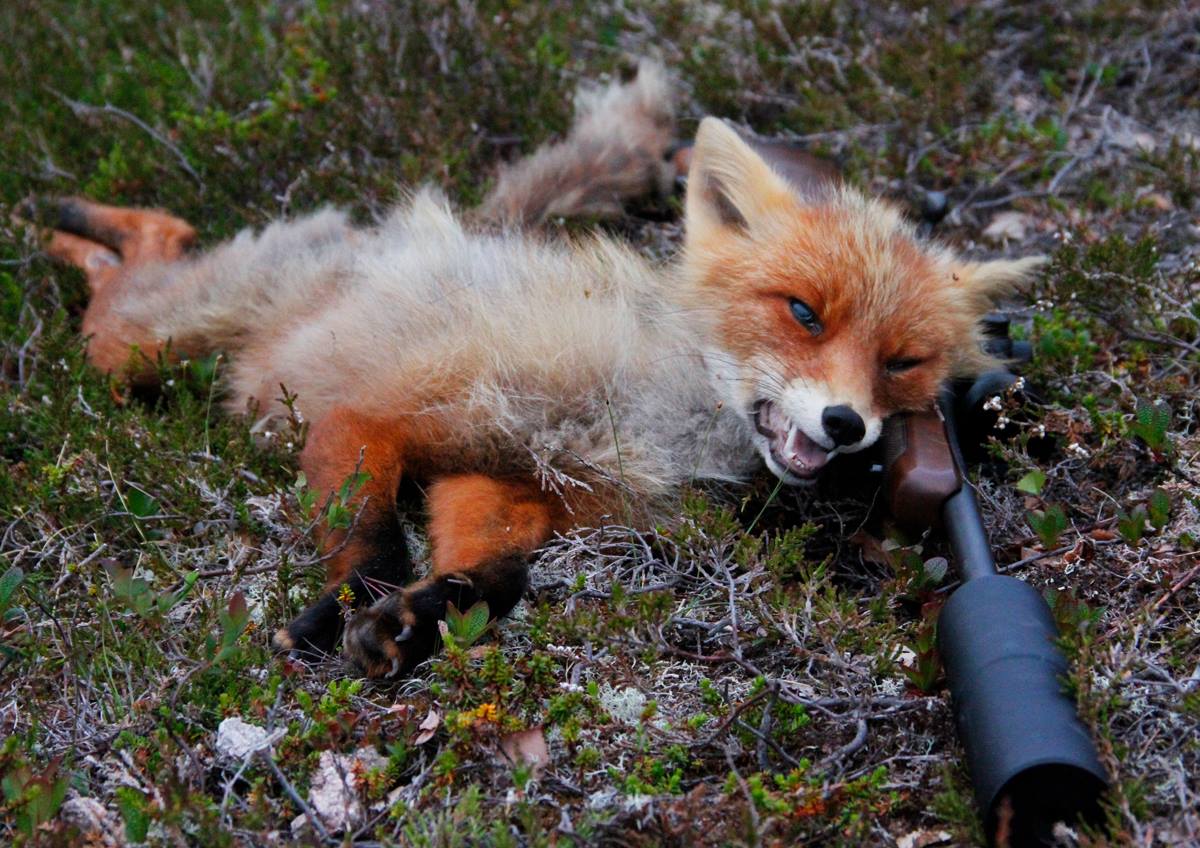 Resultat i prosjektområde
1 sesong: 30 rev 
2 sesong: 22 rev
3 sesong: 5 rev
Totalt ble nærmere 25 rev skutt på samme åte i løpet av 3 sesonger.

Hypotetisk Regnestykke: (57 stk REV x 1kg mat pr dag) x 365 = 20.805kg på 3 år!
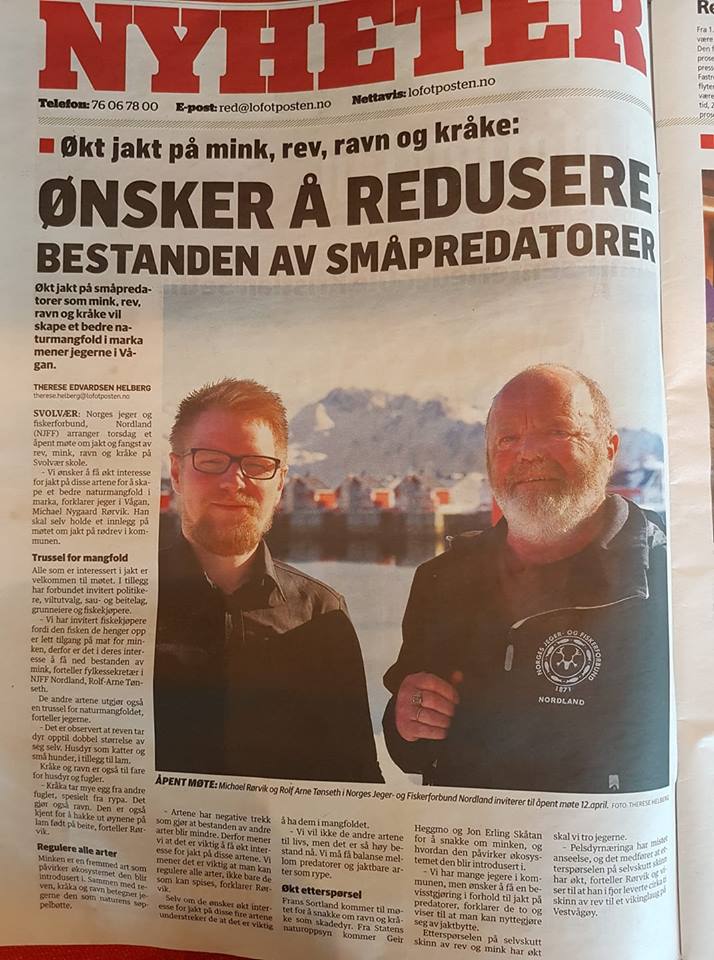 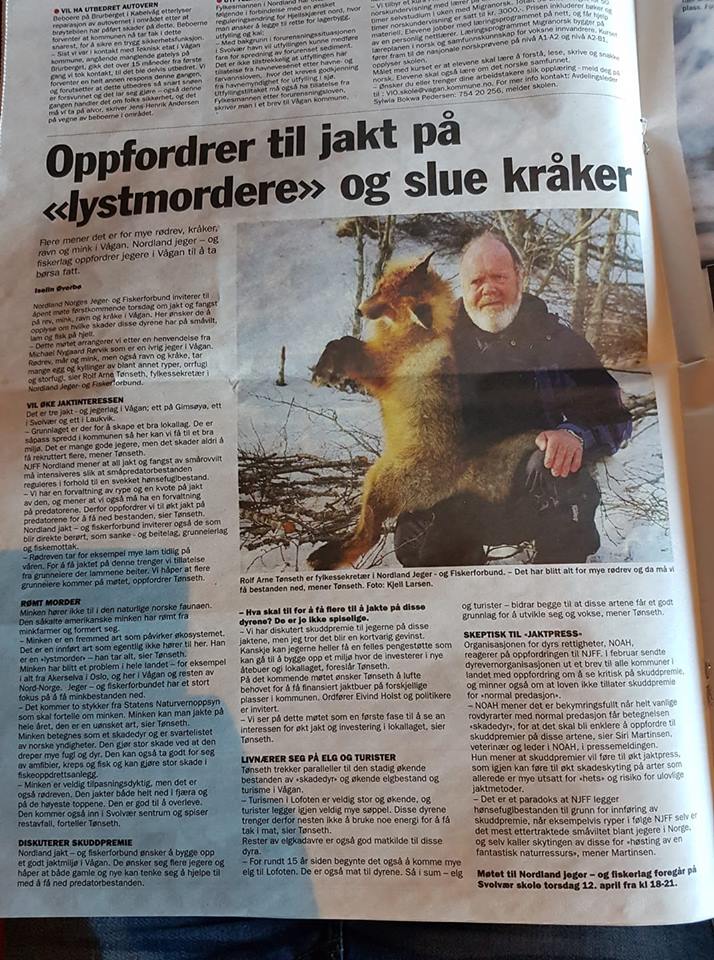 Første bevis på at haren er tilbake!
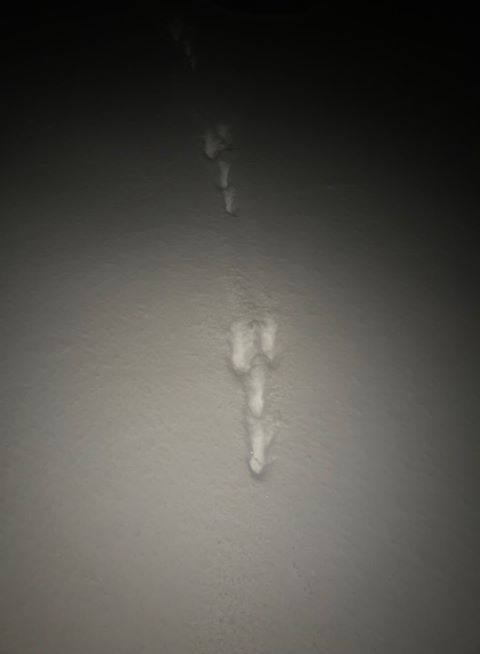 Resultat Svartfuggel
Et år med aktiv jakt etter kråkefugl – ca 200 kråker og rett i underkant 100 Ravn.
Dette var utelukket posteringsjakt i nærheten av gårdsbruk, med et hoveddepponi av søppel i nær tilhørighet. 

Hypotetisk Regnestykke 1: 200kråker x 100egg = 20.000 egg på et år!
Hypotetisk regnestykke 2: 200Kråker x 44 harekillinger = 8.800 harekillinger på 4 uker i hekkeperioden!
Hva kan dere som grunneiere gjøre?
Tilrettelegge for mere jakt
Ta kontakt med den lokale JFF eller grunneierlag (Forpakter)
Gi informasjon om at jakt er lov! 
Flere jaktområder, mindre jaktpress!
Mindre av dette!!
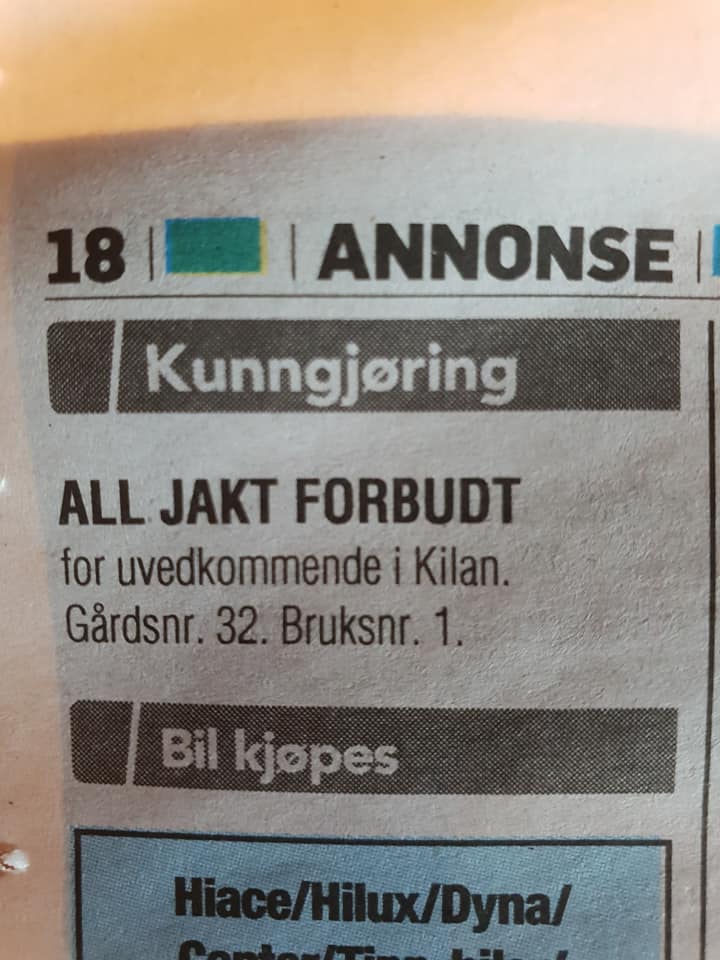 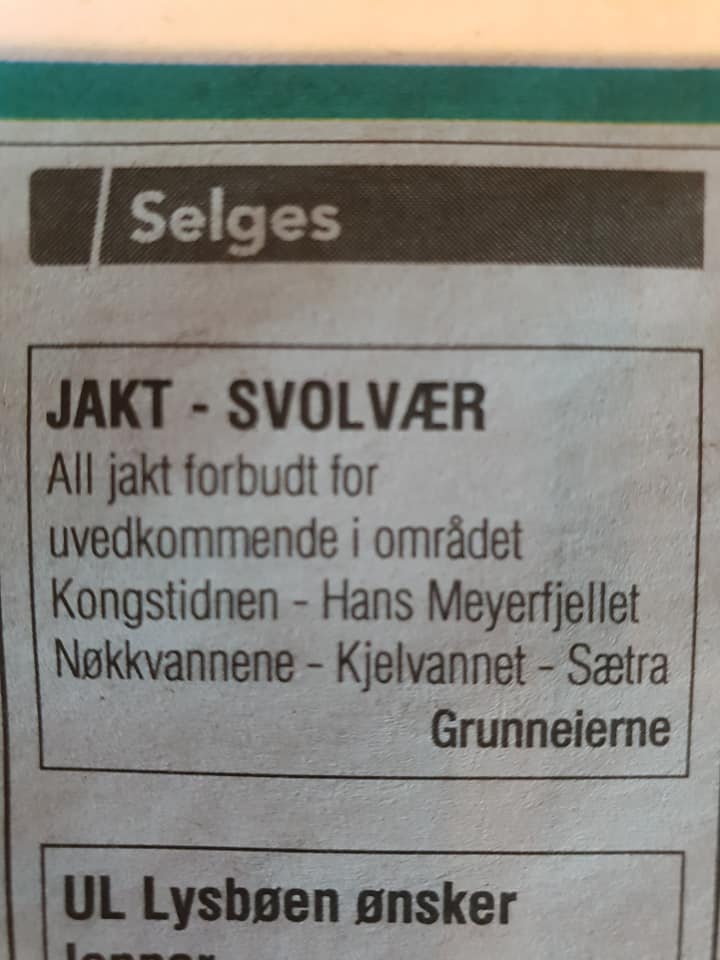 Mer av dette!
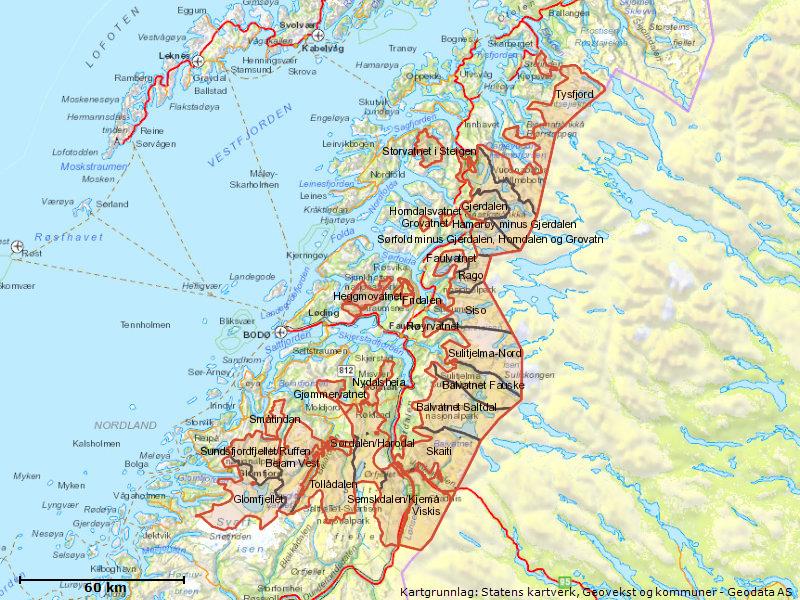 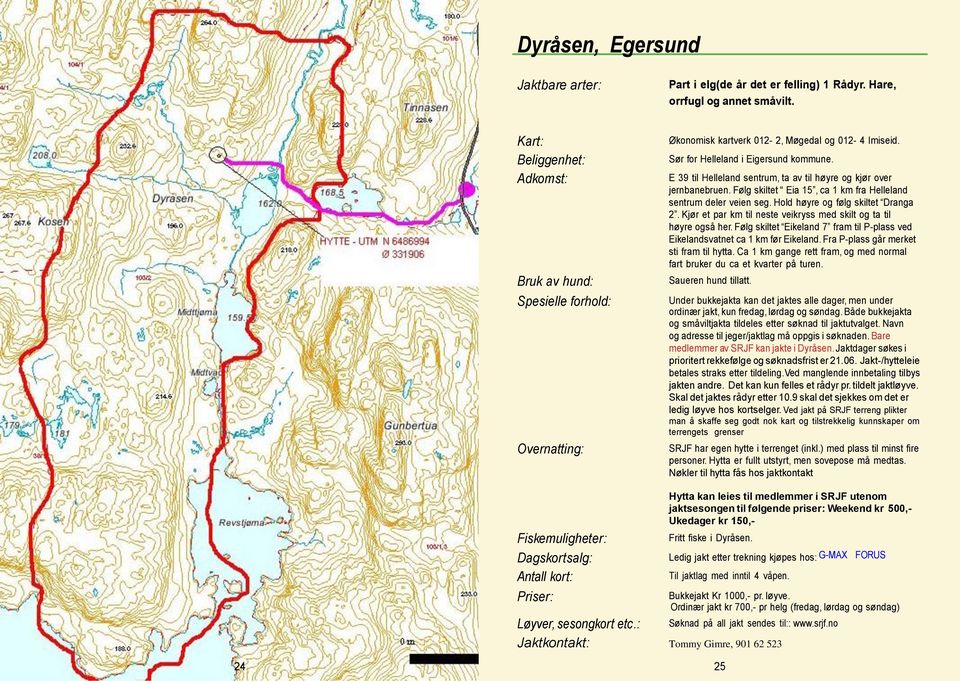 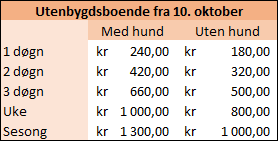 Vårt felles mål!
Større naturmangfold i alle ledd
Tilrettelagt for at flere kan bruke naturen
Mer predatorjakt
Mindre tjyvjakt
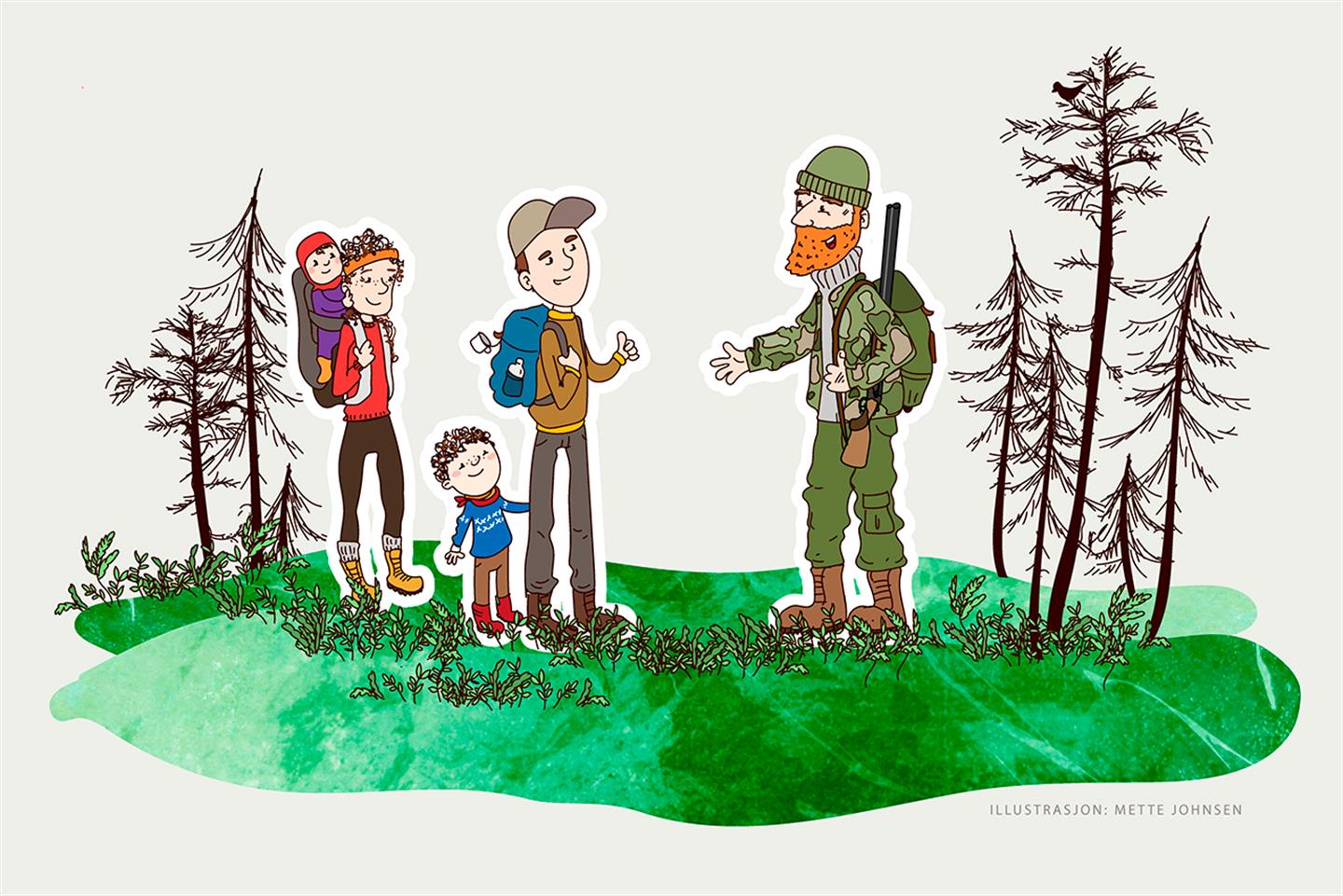 Hvor finner man Lofoten Hunters?
Vi er aktive på sosiale media!
Facebook, Instagram og Youtube!
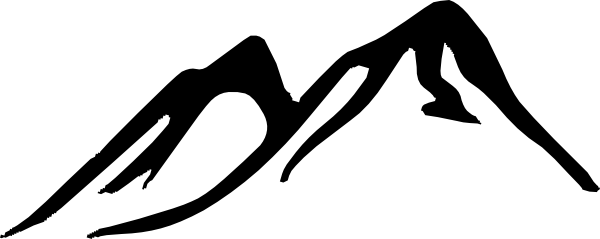 Lofoten Hunters
Takk for oppmerksomheten!